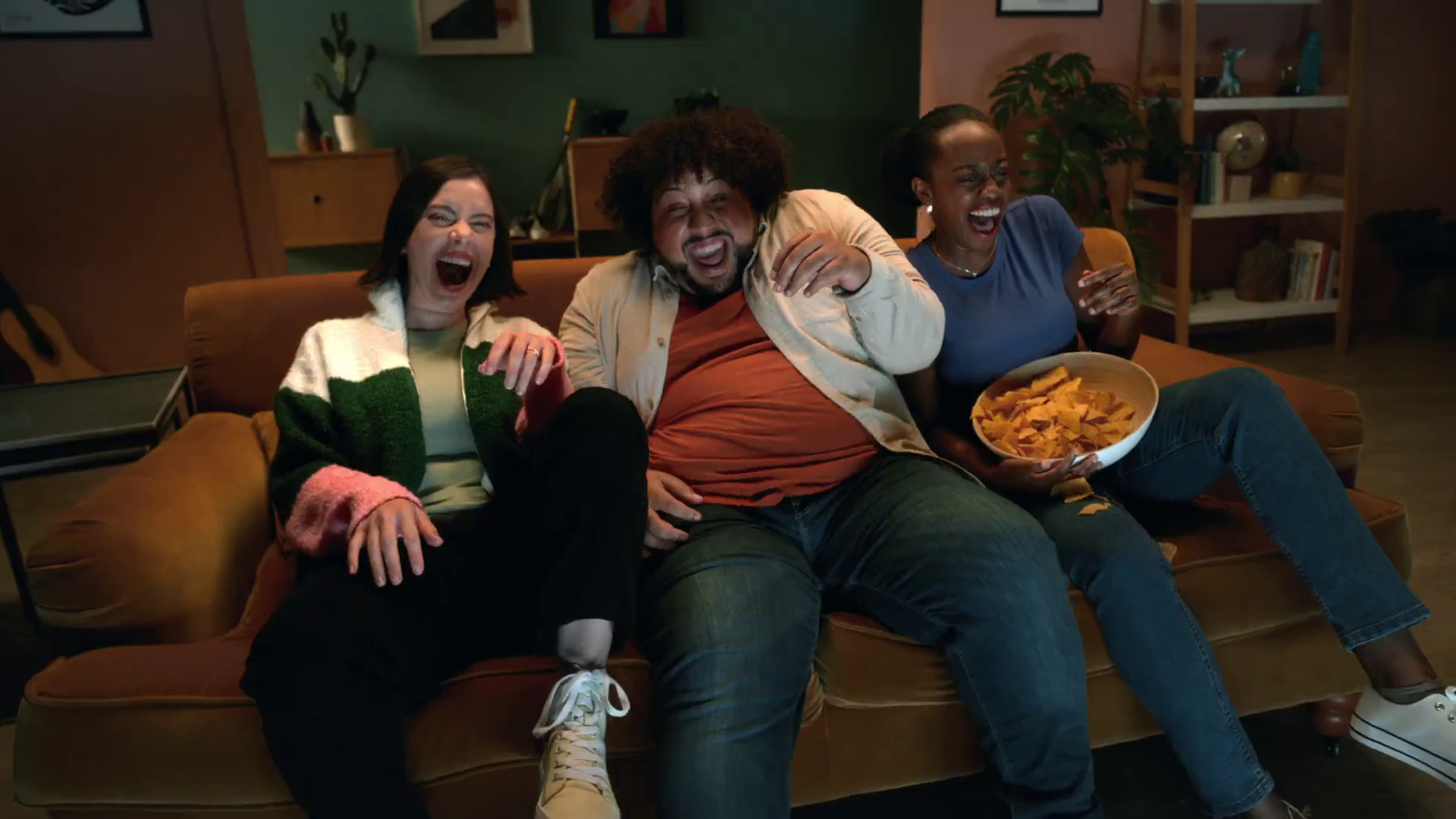 The importance of branding & emotion in TV advertising
Lionsgate+ – Reactions
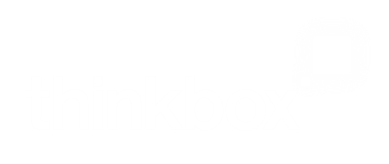 Just as it turns people into stars,TV turns brands into household names
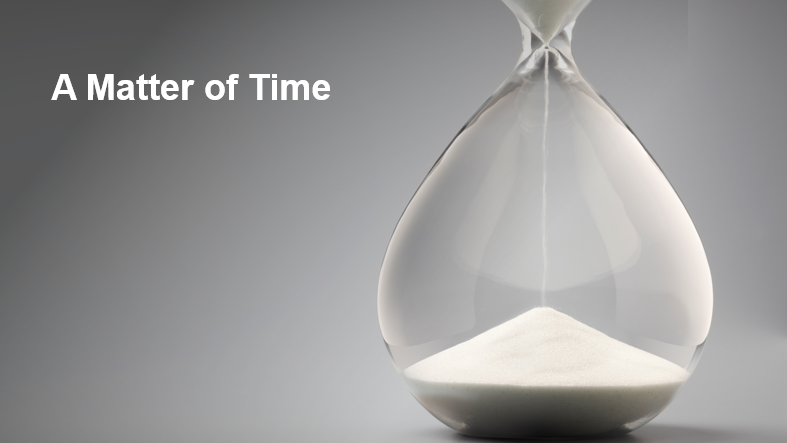 Research has repeatedly shown that emotive advertising campaigns are by far the most effectiveDrawn from Thinkbox’s catalogue of research studies, let’s take a look at how emotion and branding work in TV advertising…
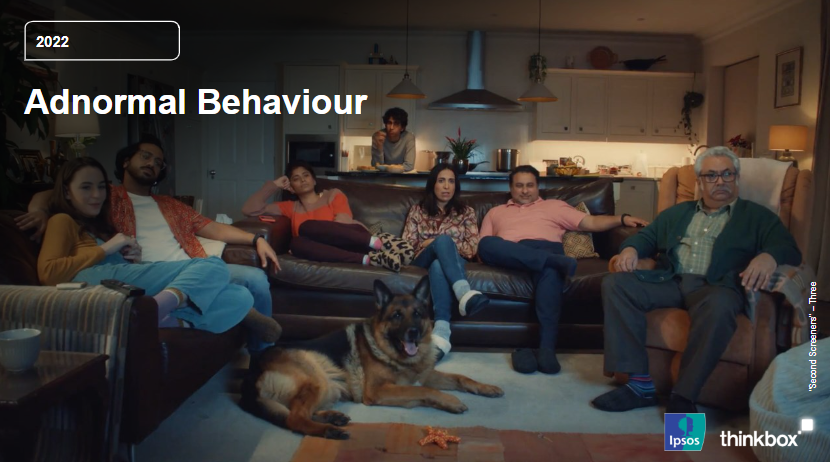 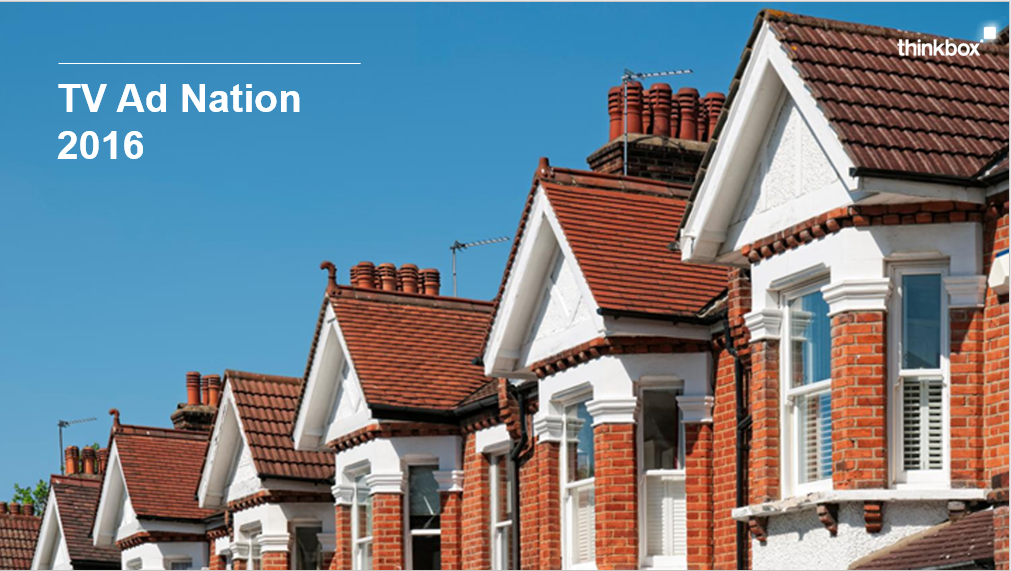 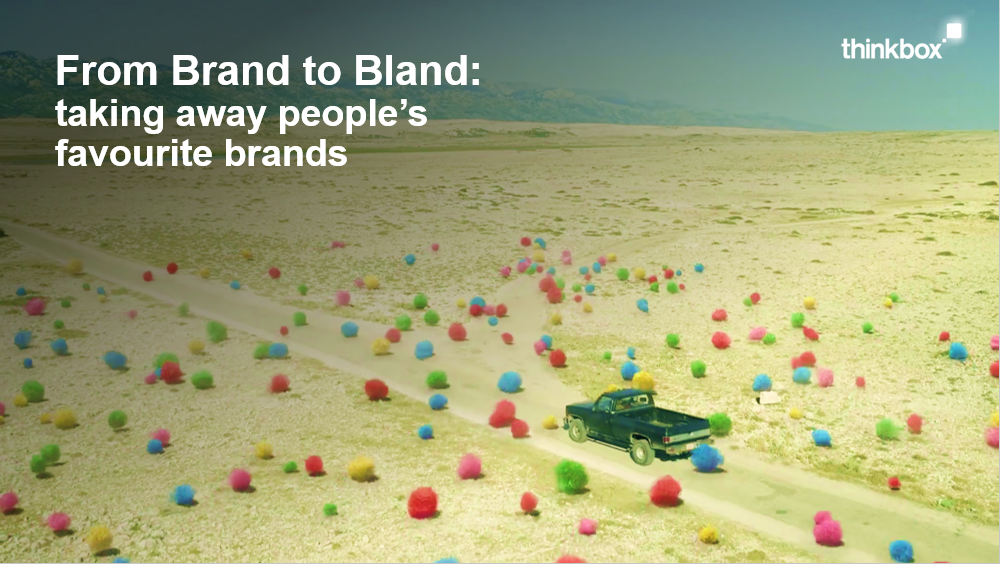 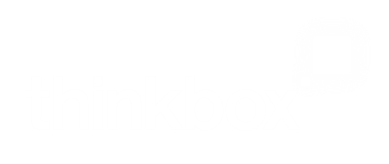 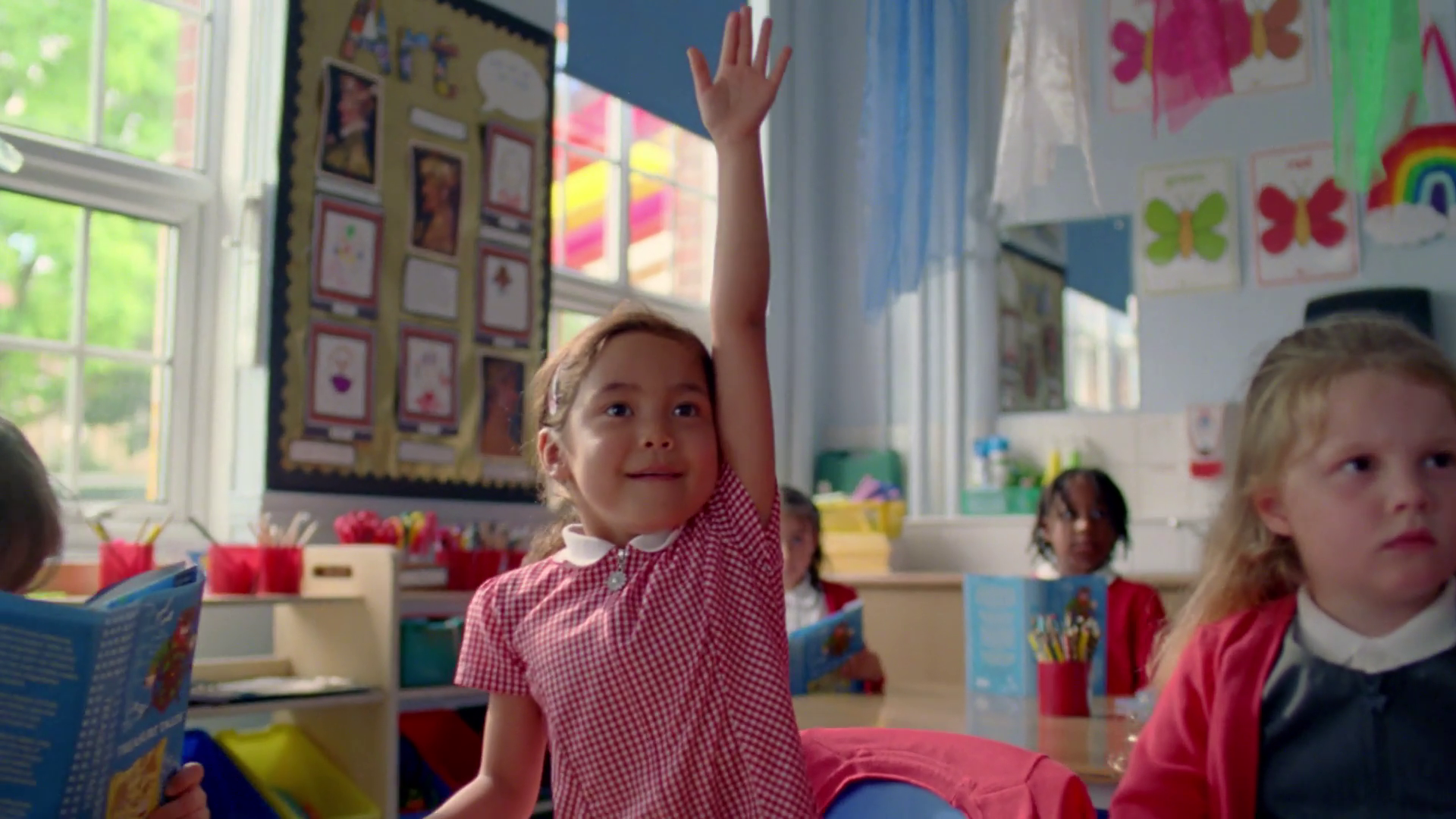 Agenda
McDonalds Trust+ – Happy Readers
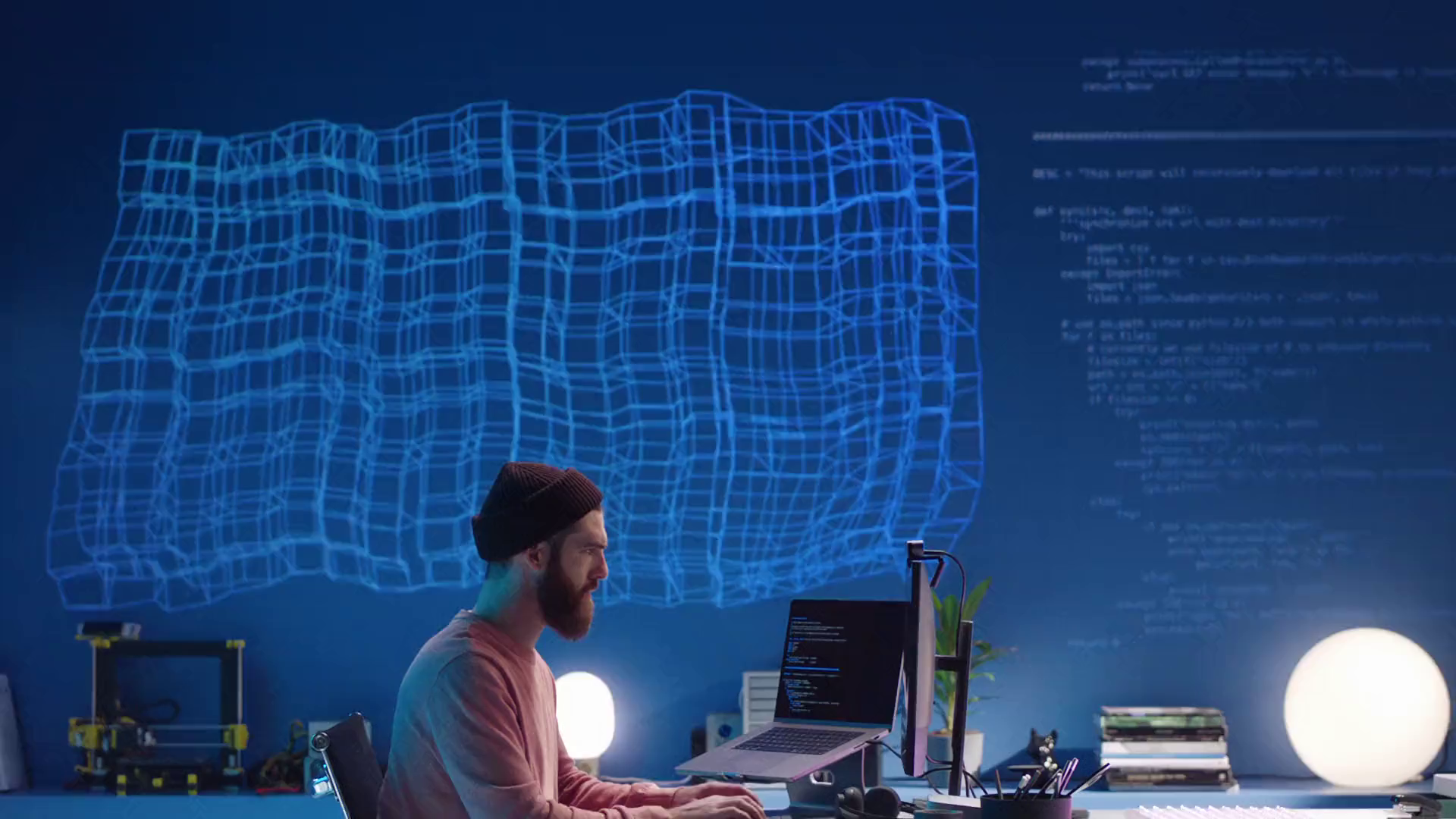 Brands are important as they provide a sense of:connectionstabilityidentity
Logitech – Feel the Moment
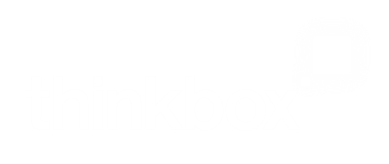 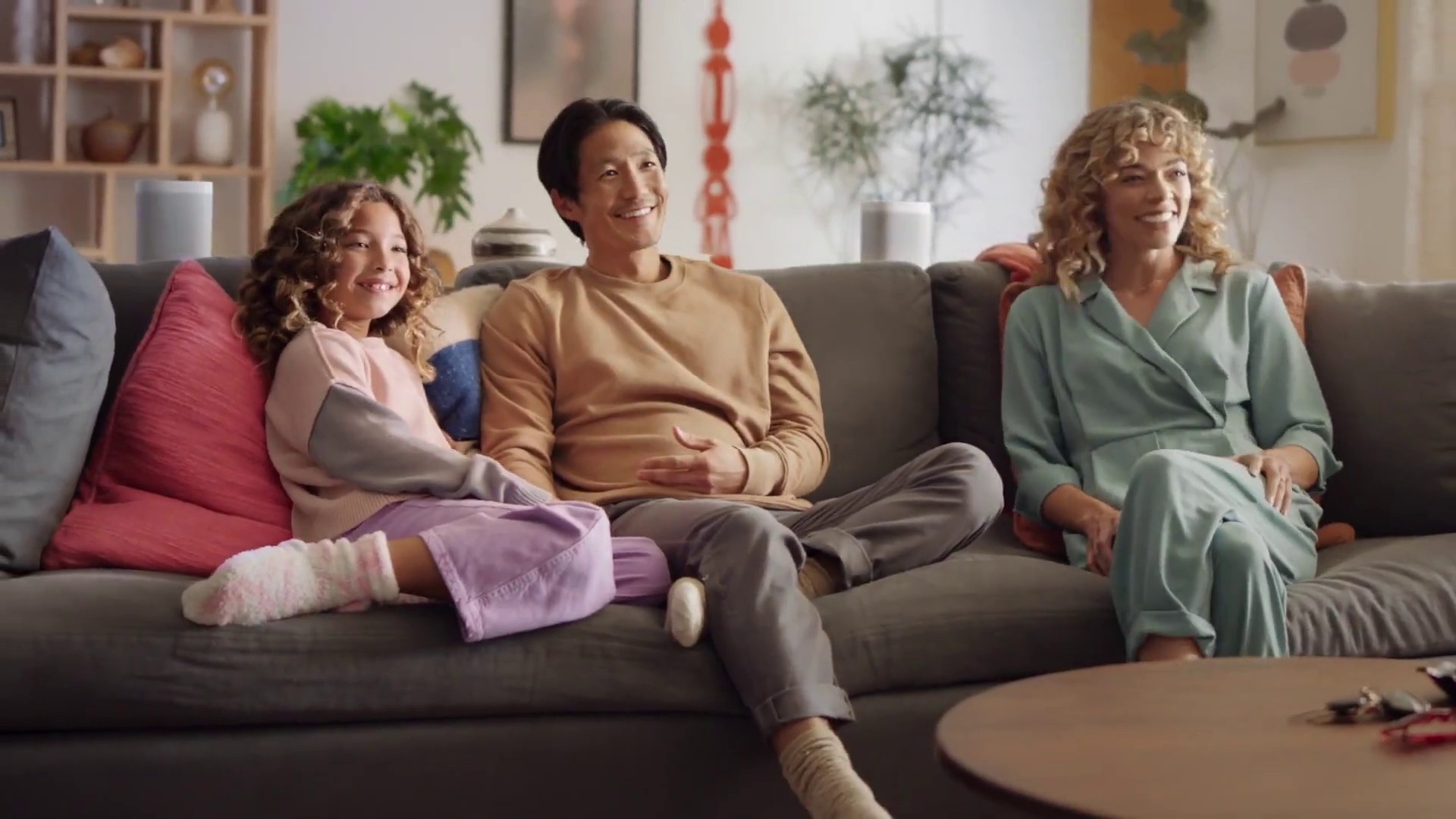 Connection
Brands bring colour into people’s lives
They build deep, often subconscious connections which can impact our behaviour & attitudes
Provide important mental shortcuts (heuristics)
An extension of our core values & connection to our personal history
Sonos – Home Theatre
[Speaker Notes: Brands provide hugely important mental shortcuts (heuristics) and can convey rich brand heritage through nothing more than a logo.

For example: in Thinkbox’s “From Brand to Bland” study, we witnessed a lady talk at length about the heritage of Yorkshire Tea. She spoke of the evocative imagery that the brand conveys through its packaging and described it as a ‘proper brew’, which is the language used in the ads.

We also witnessed high levels of commitment bias where brands had built deep behavioural connections around their brand. One example of this was with Heinz Ketchup, where people mentioned the ‘need’ to put it on their ‘beige food’ and how a substitute ketchup is inherently less attractive; “it has to be Heinz”.

Advertising - and particularly TV advertising - creates these heuristics and gives the brand a host of positive attributes that can set it well apart from its competitors.]
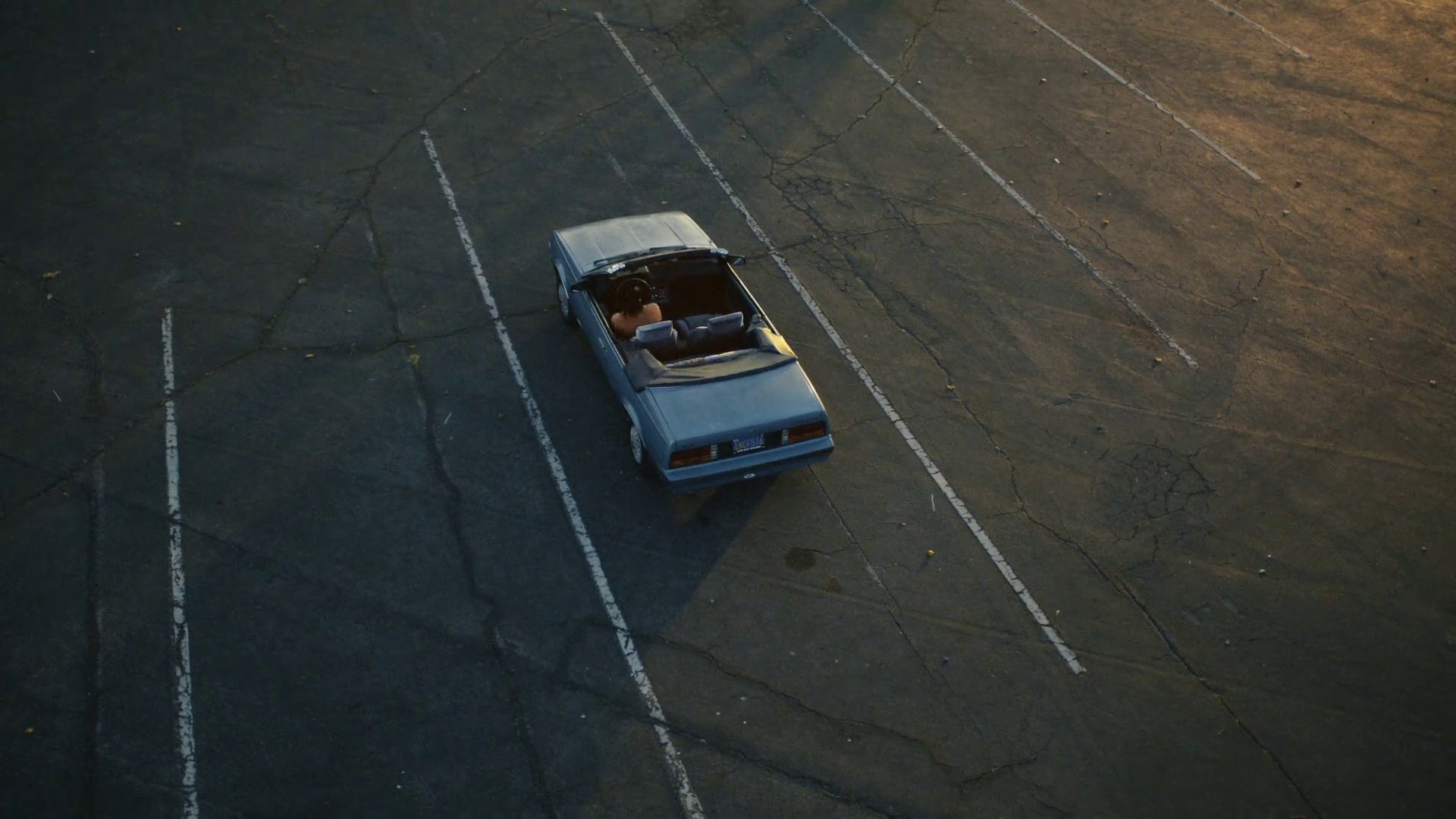 Stability
Brands bring stability to people’s lives
They give us a sense of permanence, familiarity, comfort
Provide a crucial ‘anchor’ for snap judgements & future decisions
We have an innate desire to combat loss aversion
Beats by Dre – Move How You Want
[Speaker Notes: People don’t like change, whatever they say – we like the status quo – and in our subconscious, brands give us this sense of permanence, familiarity and comfort.

Brands bring stability to people’s lives in a time when they are often less physically connected to their friends and family. Behavioural economics also demonstrate that people generally prefer to avoiding losses to acquiring equivalent gains – when brands are taken away, a perceived level of stability is removed alongside them.

Brands provide an ‘anchor’ for consumers. People make snap judgements and ‘anchor’ their decisions based on the initial information they receive.]
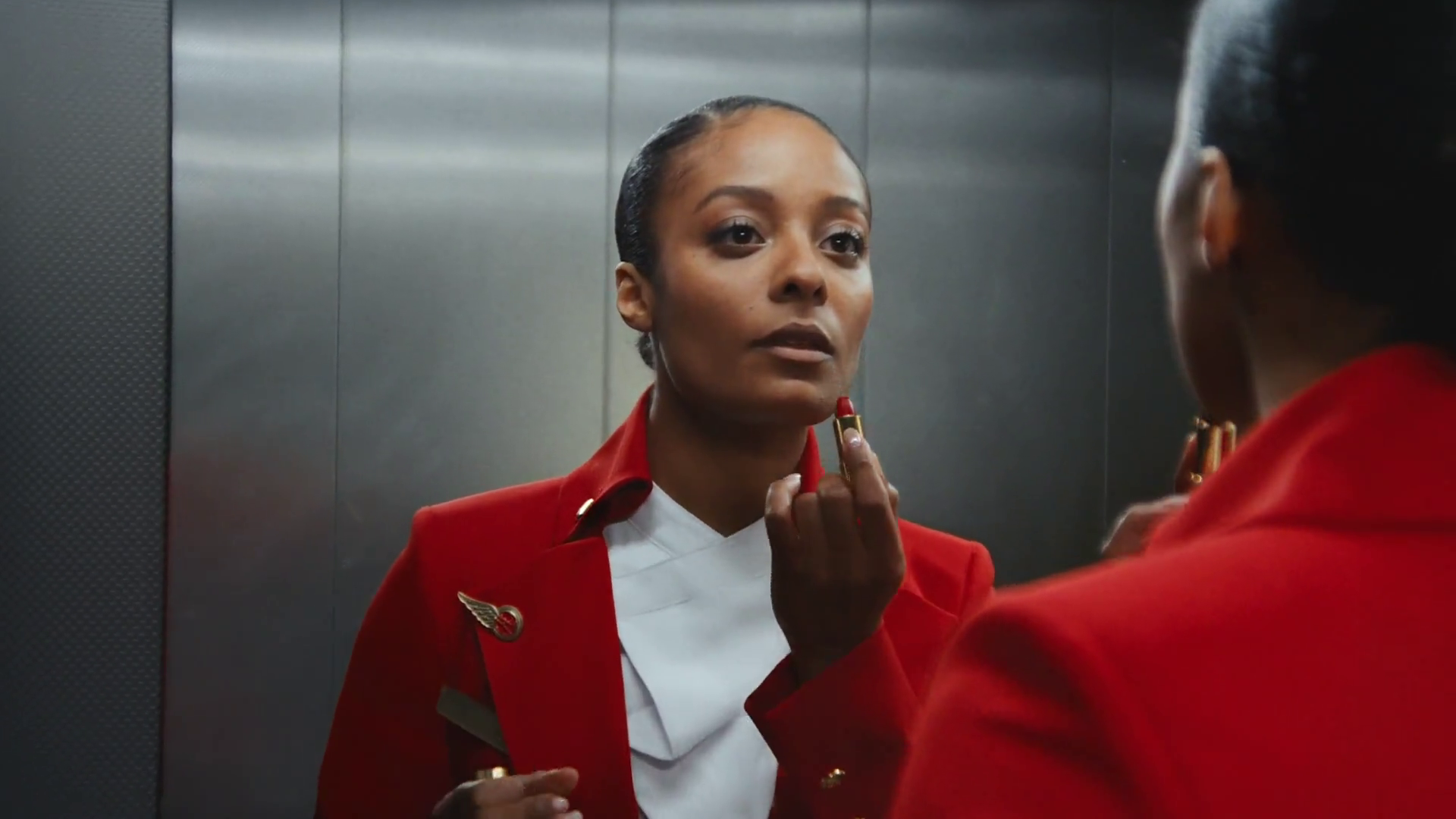 Identity
Brands become part of our identity
They prime others to see us a certain way 
Brands anchor into our moral values
Taps into key behavioural economics wiring, such as authority bias & social norms
Virgin Atlantic– See The World Differently
[Speaker Notes: Strong brand identity primes consumers towards a more positive experience and is fundamental in driving the whole brand experience.

For example:

Wear Nike and no one will question your ability on the field, you “look the part” and it primes you to lift your game. 
BMW badge appears “authoritative, innovative, successful” like those who drive them – it taps into social norms, authority bias and egocentric bias.

Priming plays a fundamental part in driving the whole brand experience.]
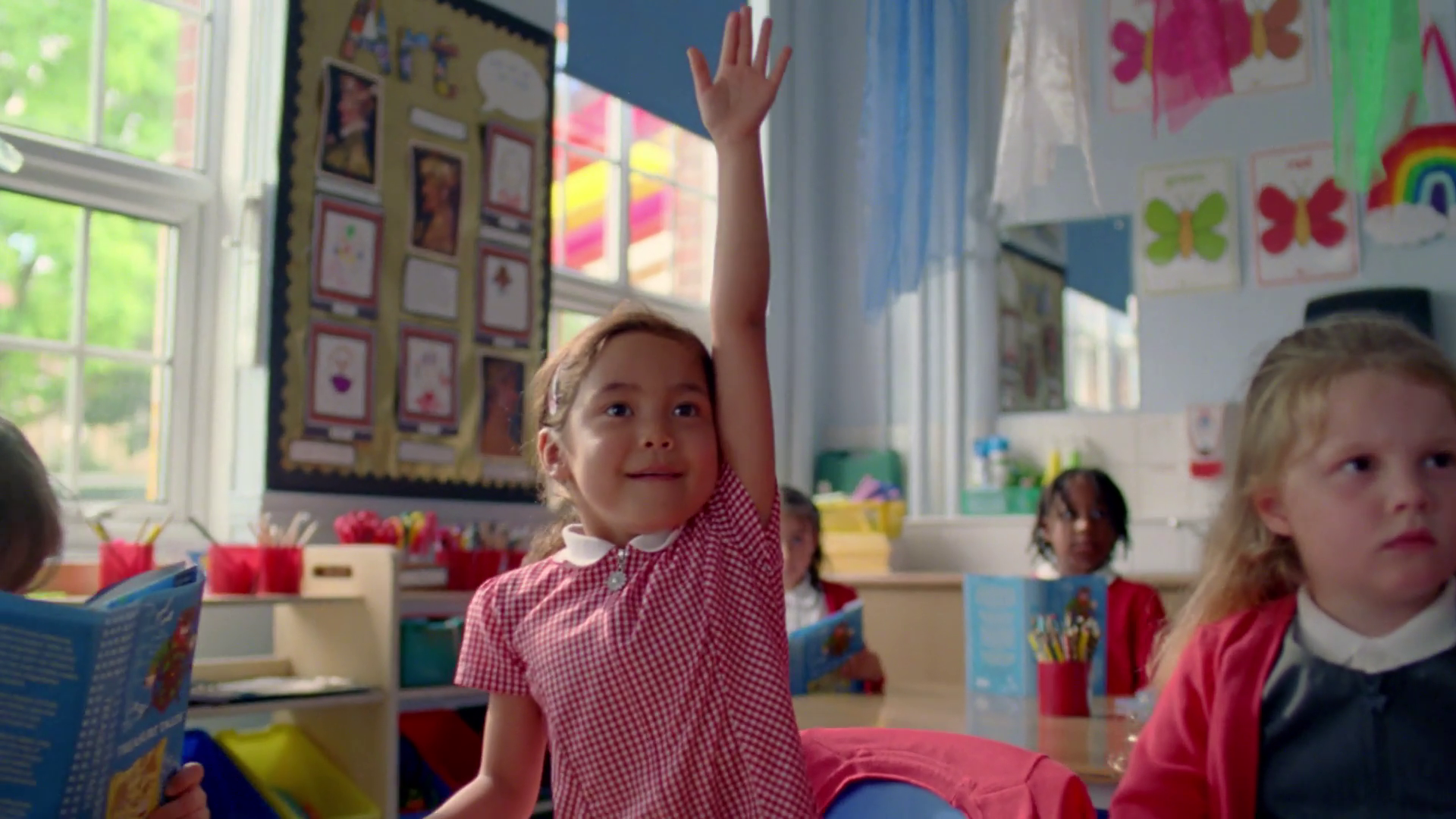 Agenda
McDonalds Trust+ – Happy Readers
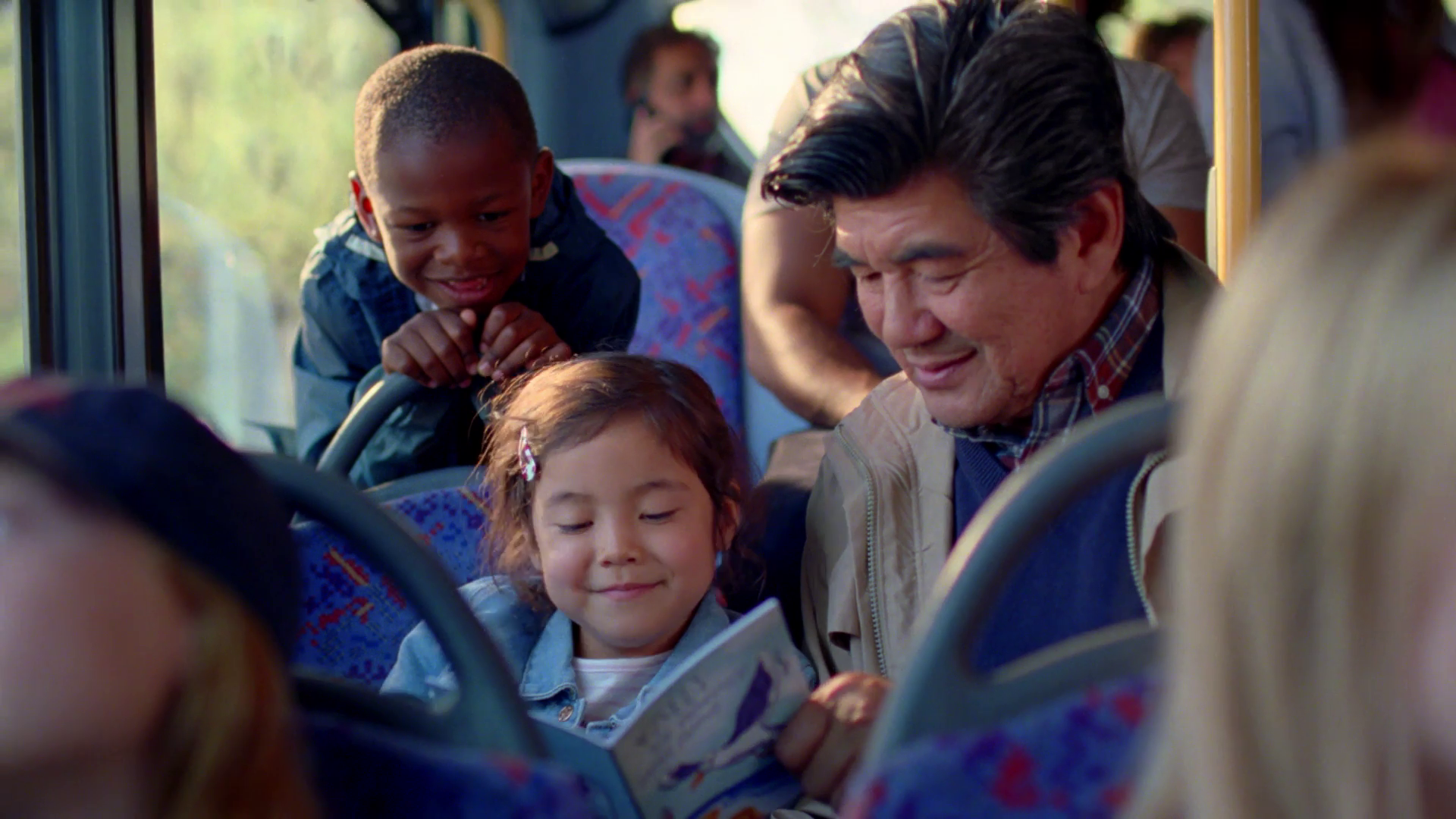 TV builds brands through emotional connection
McDonalds Trust+ – Happy Readers
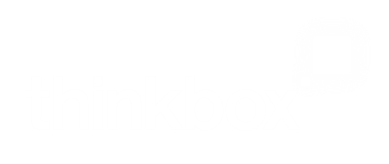 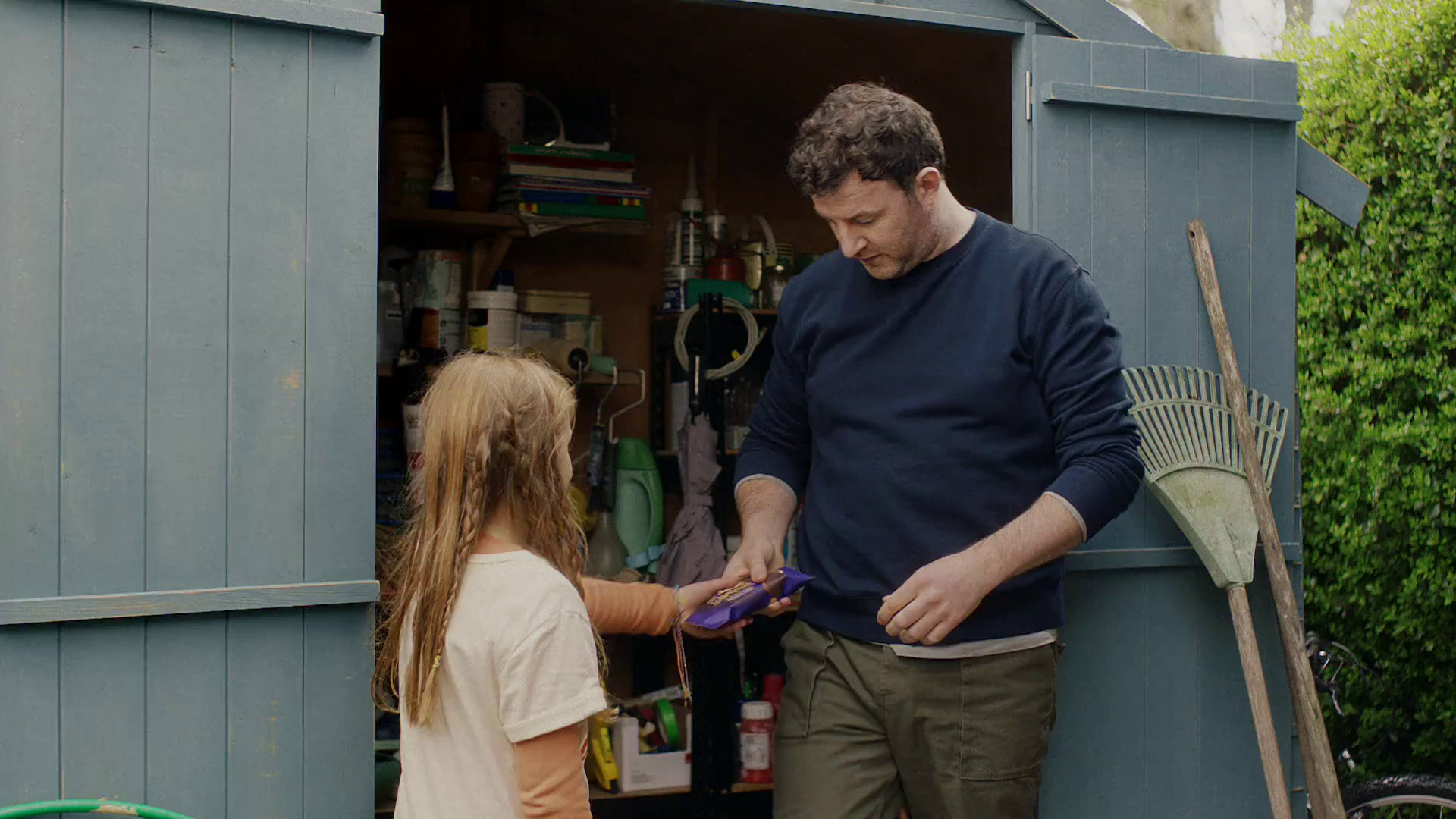 The importance of emotion in advertising
A brand consists of what we feel & what remember about it
Emotive advertising campaigns are 50% more likely to create large business effects, like sales & profit*
Emotional connection drives trust, which is hugely important
Cadbury – For Grown Ups
*Source: IPA Databank, 2008-2018 creatively awarded cases
[Speaker Notes: A brand consists of what we feel and what we remember about it.

Emotive advertising campaigns and those that have fame at their core are by far the most effective at creating large business effects, like sales and profit. In fact, emotive campaigns are 50% more likely to create these effects.

Emotional connection drives trust, which is hugely important.]
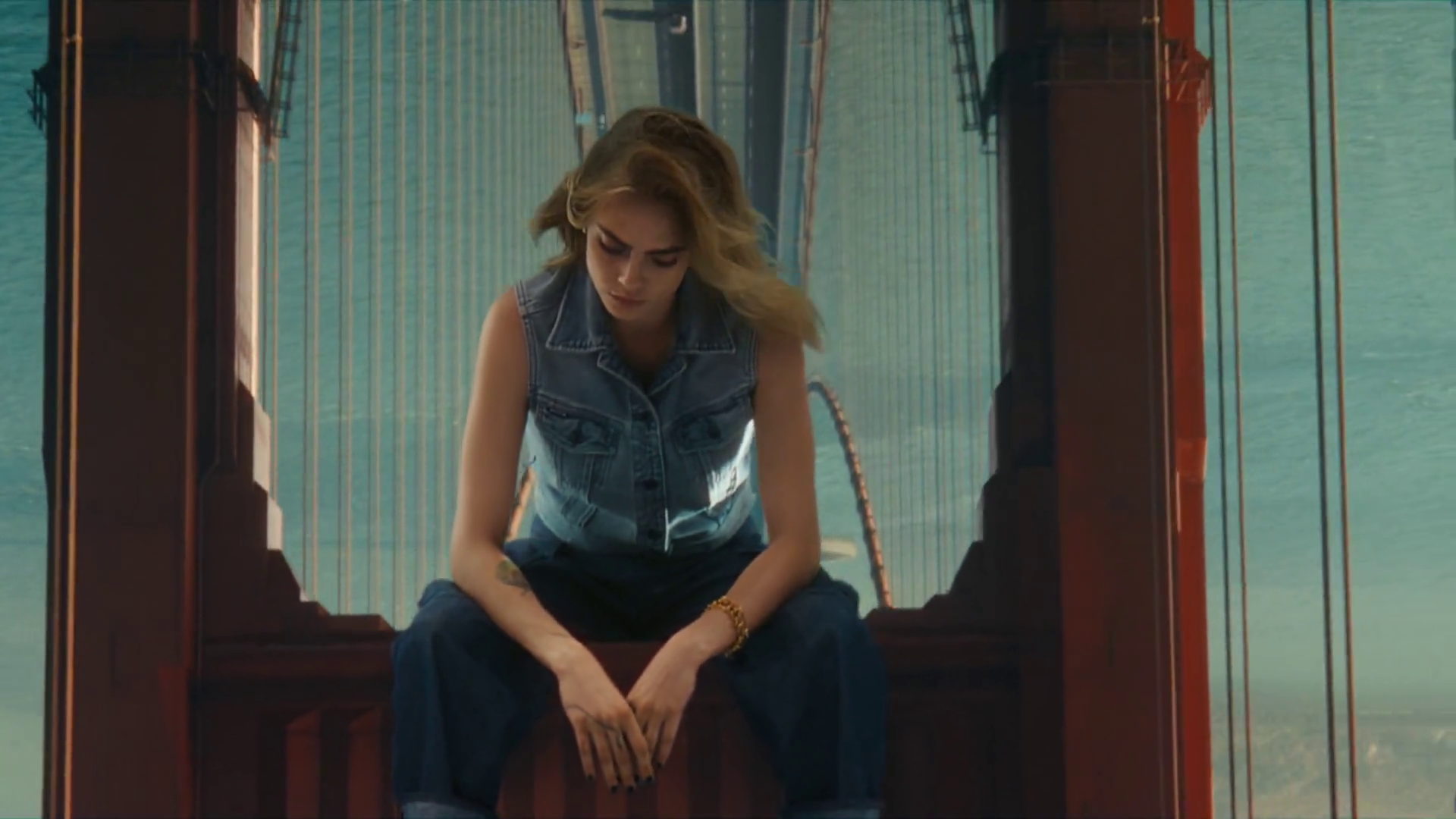 The importance of emotion in advertising
Emotion is crucial in TV advertising as:
Emotional ads tend to be more creative
Creativity makes us feel something about brands
That drives fame, implicit memory & mental availability
High-performing creatively awarded campaigns are 8 times more effective than their lower-performing peers*
G-Star – Unexpected Perspectives
*Source:  ‘Crisis in Creative Effectiveness’; 2019, IPA
TV ads evoke emotion more than those in other media
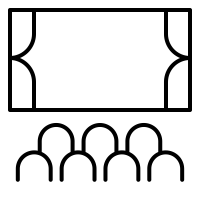 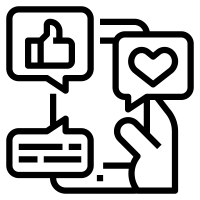 Social Media
Cinema
YouTube
Newspapers
Radio
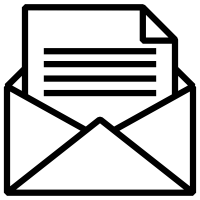 TV
Magazines
Search
Outdoor
Direct Mail
Websites
Source: Adnormal Behaviour, 2022, Ipsos / Thinkbox. Q.TN3: In which, if any, of the following places are you most likely to find advertising that...makes them feel emotional
Base: ‘normal’ people (1,158)
[Speaker Notes: Thinkbox’s research study ‘Adnormal Behaviour 2022’ (conducted by Ipsos) asked the UK public which forms of advertising makes them feel emotional, 47% of the UK said TV advertising. This dwarfed all other media. 

Creating an emotional response is incredibly effective in advertising.]
TV advertising sticks in our brain and drives brand fame
Panini – The GOAT of swaps
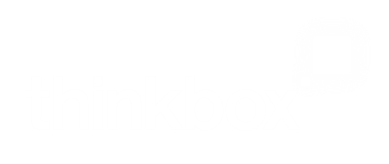 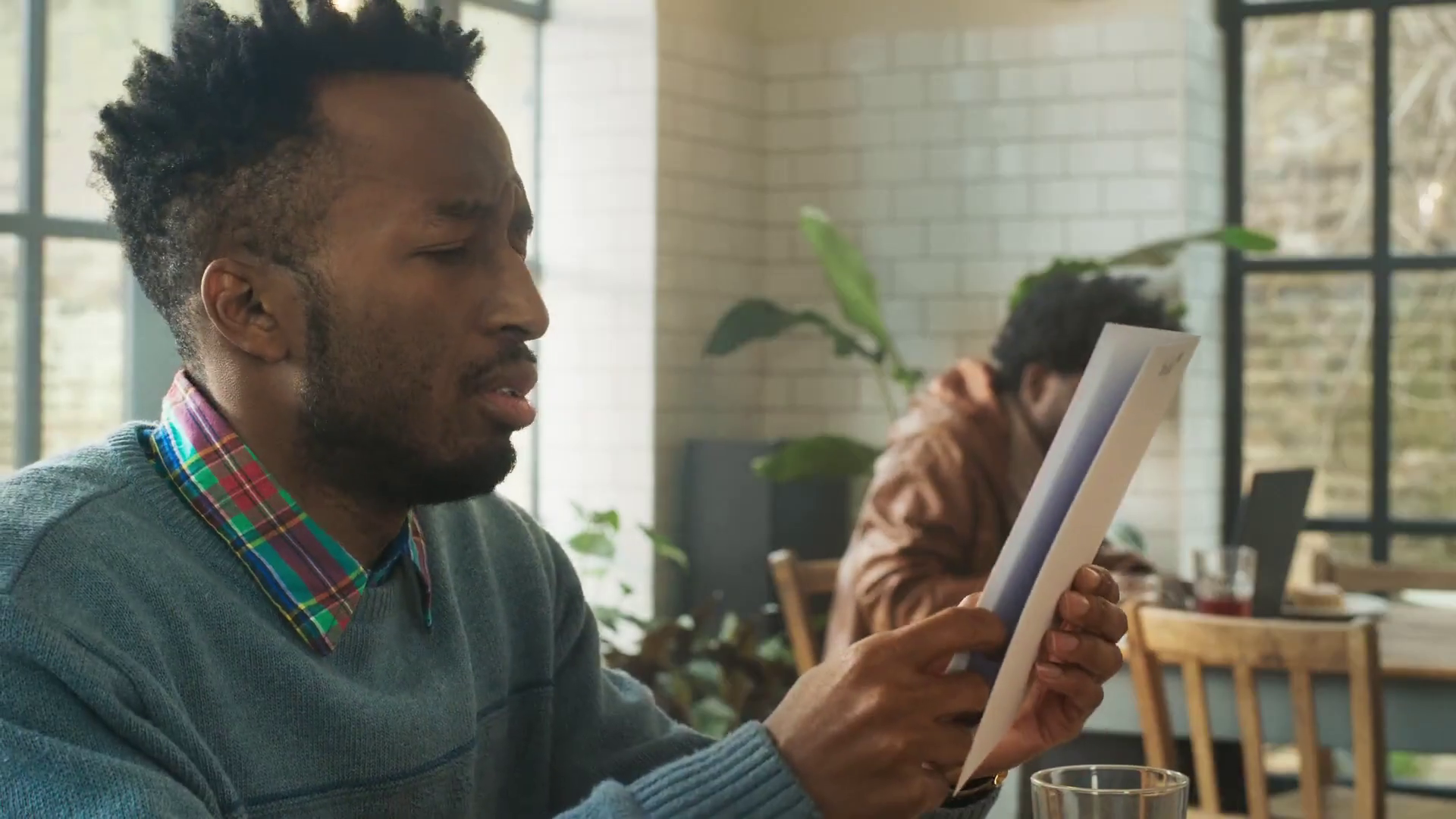 Why is brand fame important?
Brand fame is important because famous brands are memorable
Fame helps create mental availability
Brands that are talked about seem bigger than they really are
This creates ‘top of mind’ awareness & influence
Thortful – Dolphin
[Speaker Notes: Famous brands are powerful, premium and iconic. They’re highly visible, people talk about them and they are seen as being creative. 

Fame helps create mental availability, meaning a brand is easily recalled at the moment of choice. People are more likely to buy something if they remember it.

In earning consumers’ attention and building a sense of shared excitement through the power of emotion, brands are able to build brand equity for the long-term and change consumer behaviour.]
TV drives fame more than any other media
% AGREE
28%
35%
17%
39%
27%
28%
66%
52%
47%
49%
46%
35%
19%
57%
40%
34%
Source: Adnormal Behaviour, 2022, Ipsos / Thinkbox. Q.TN3: In which, if any, of the following places are you most likely to find advertising that...
Base: ‘normal’ people (1,158)
[Speaker Notes: Thinkbox’s ‘Adnormal Behaviour’ study demonstrated that TV advertising is more impactful than other media.

Next best competitors:
“Makes brands famous” – Social media
“Sticks in memory” – Social media
“Makes you laugh” – Social media
“Makes you feel emotional” – Social media
“Draws attention to new brands/products” – Social media
“You like” – Social media
“You talk about (face-to-face/phone)” – Social media
“You trust” – Newspapers

For more information on this study, see the full write up on the Thinkbox website:
https://www.thinkbox.tv/research/thinkbox-research/adnormal-behaviour/]
Emotional & fame strategies are the most efficient
1.0
1.3
1.0
0.2
Source:  IPA Databank, 2004-2016
[Speaker Notes: The IPA have demonstrated that fame is the most efficient media strategy, closely followed by emotion.  TV drives fame due to its high levels of reach and frequency.  It is also the most emotive advertising medium, as AV stimulates the areas of the brain responsible for feelings and memory.]
TV ads are the most trusted form of advertising35% trust TV than the next best performing advertising medium
Tesco – Finest Dinner for Two
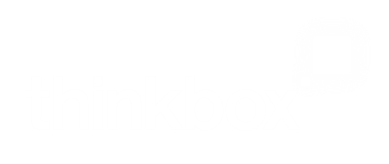 TV advertising is the most trusted
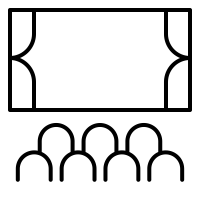 Search
Cinema
Newspapers
Radio
Magazines
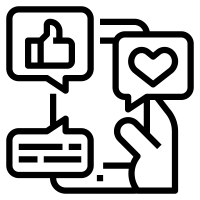 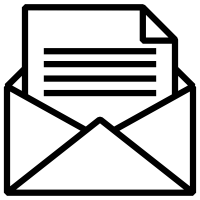 TV
Social Media
YouTube
Direct Mail
Websites
Outdoor
Source: Adnormal Behaviour, 2022, Ipsos / Thinkbox. Q.TN3: In which, if any, of the following places are you most likely to find advertising that...you trust
Base: ‘normal’ people (1,158)
[Speaker Notes: Thinkbox’s ‘Adnormal Behaviour’ showed that TV ads were the most trusted form of advertising.

For more information on this study, see the full write up on the Thinkbox website:
https://www.thinkbox.tv/research/thinkbox-research/adnormal-behaviour/]
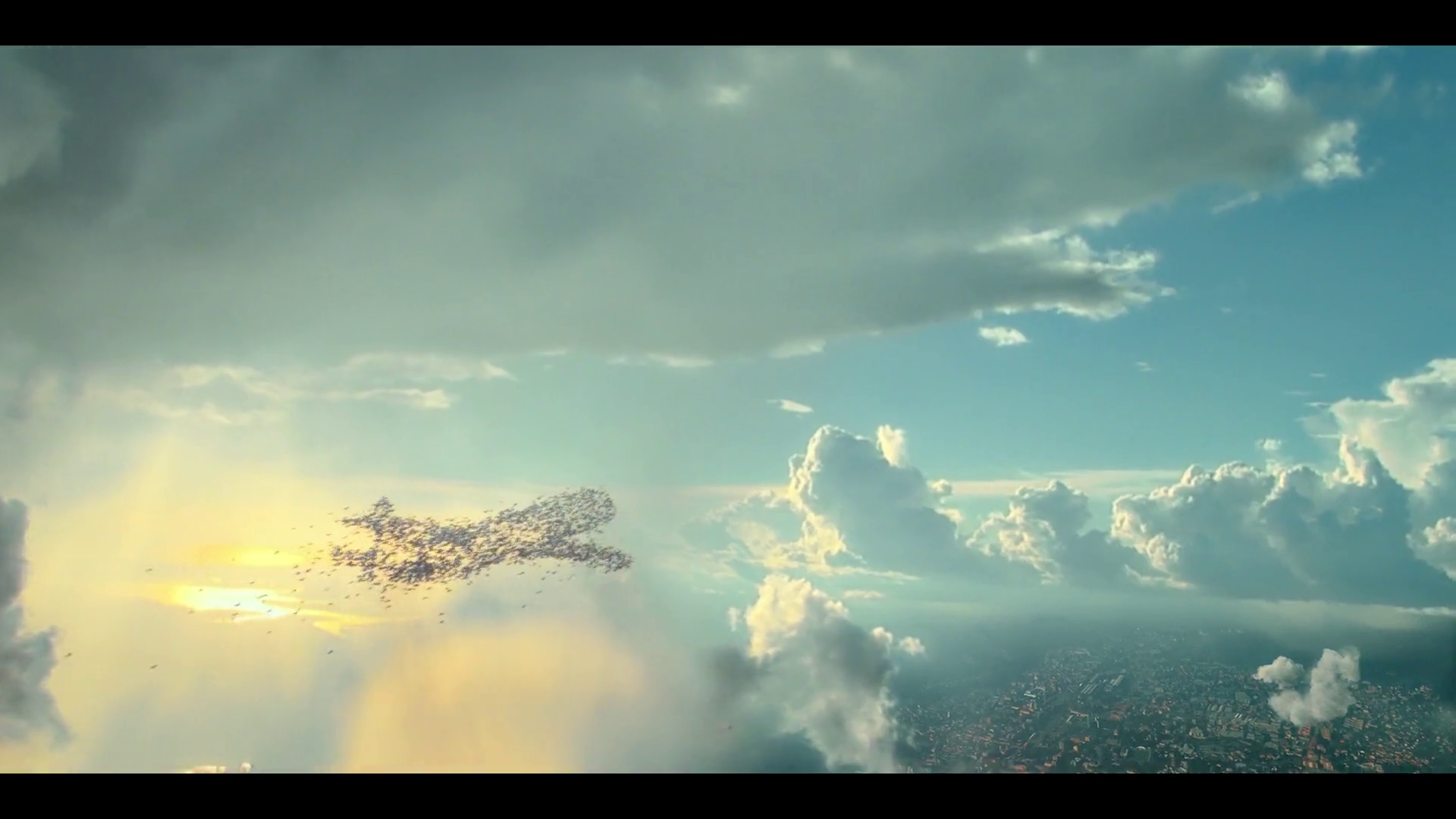 Trust in TV is reflected globally
The 2019 Ipsos Global Advisor study found that globally, consumers are more likely to trust television as a news source
This is particularly true in the UK which has a 32% net trust score for television, a traditional pattern reflecting stronger rules for impartiality on broadcasters than print media
Easyjet – NextGen
Source: ‘Trust: The Truth?’; 2019, Ipsos
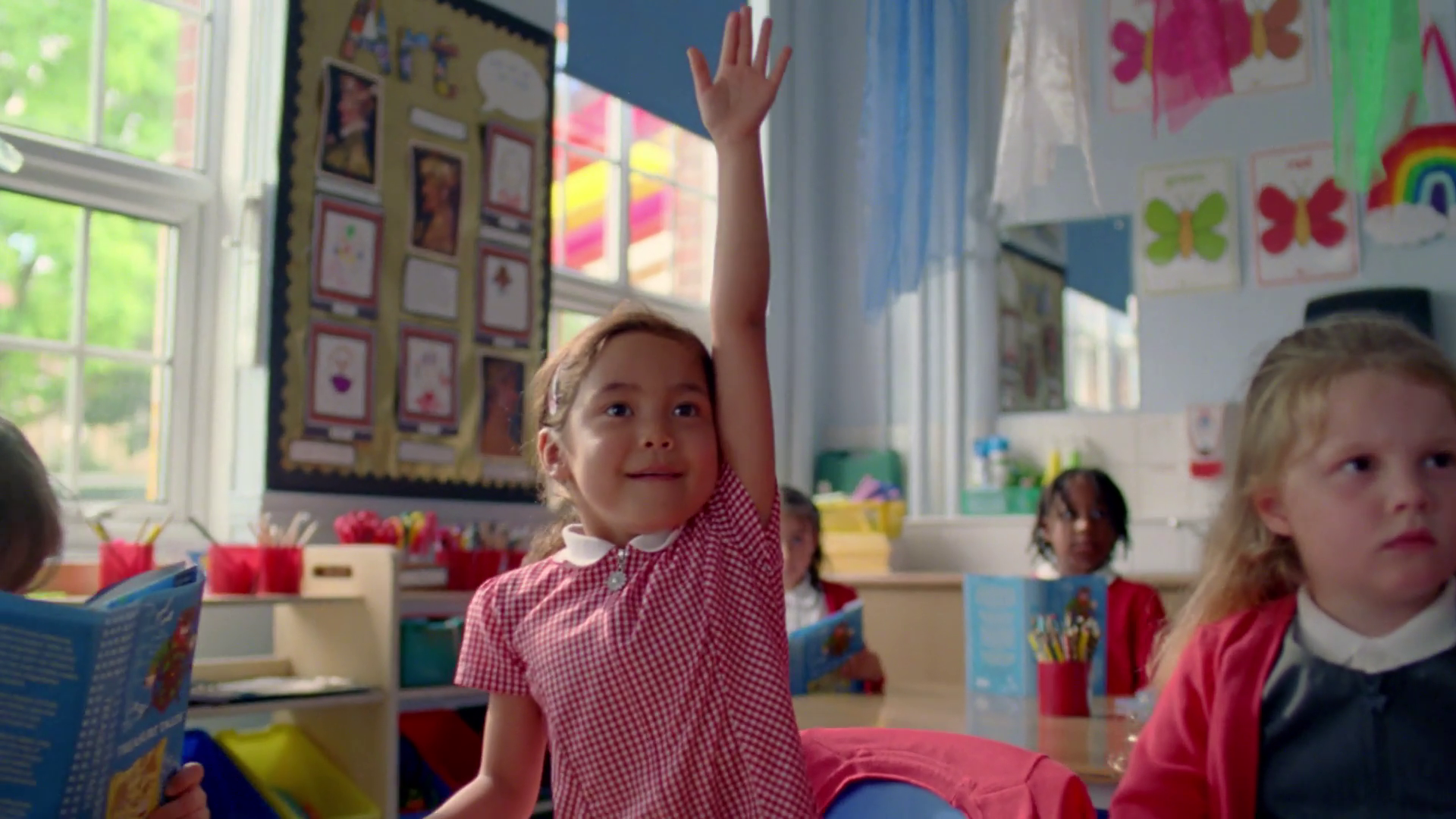 Agenda
McDonalds Trust+ – Happy Readers
Emotion is a key driver for long-term memory
Barrhead Travel – Book Human
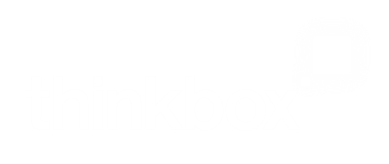 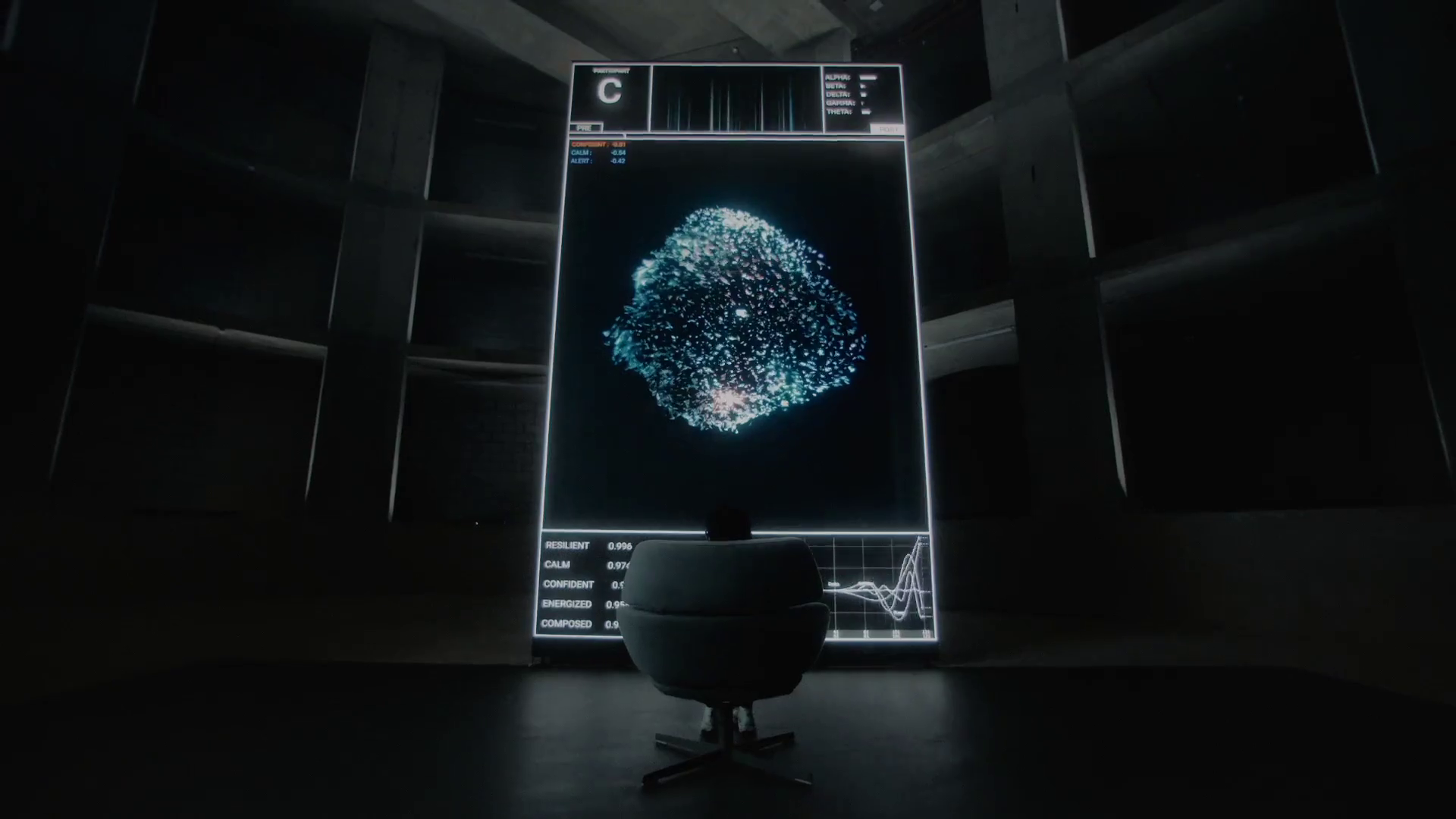 How does memory work in advertising?
We remember things that evoke strong emotions
Long-term memory is anything longer than a few seconds & can stay with us for a lifetime
Long-term memory encoding is linked to decision making & future behaviour
For advertisers, it is crucial for ads to reach this part of the brain
Asics– Mind Race
Source: ‘Creative Drivers of Effectiveness’, 2016, Thinkbox
[Speaker Notes: Emotion is a key driver of long-term memory. We remember things that evoke strong emotions.

Long-term memory encoding is important. There is a wealth of academic evidence that suggests the link between long-term memory encoding (LTME), decision making and future behaviour. We can’t be influenced by messages that haven’t sunk into our long-term memory.

Short-term, or ‘working’ memory, lasts just a few seconds – long enough to jot down a phone number that we quickly forget. LTME is anything longer than that and once information is stored within our long-term memory, it can stay with us for a lifetime.

For advertisers, it is crucial for ads to reach this part of the brain. If an ad doesn’t reach this part of the brain then it serves no purpose as a marketing tool.]
Most of us can remember ads from decades ago
Guinness:
Surfer
1999
John Lewis:
Always a woman
2010
National Lottery
Lotto - #PleaseNotThem
2016
Levi’s:
Launderette
1985
[Speaker Notes: The ads above are just some examples of ads over the years that have stayed in the public conscious and been at the core of long-term brand building campaigns.]
Can you tell a story in a few seconds?
McDonald’s – Winning Sips
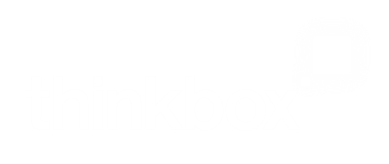 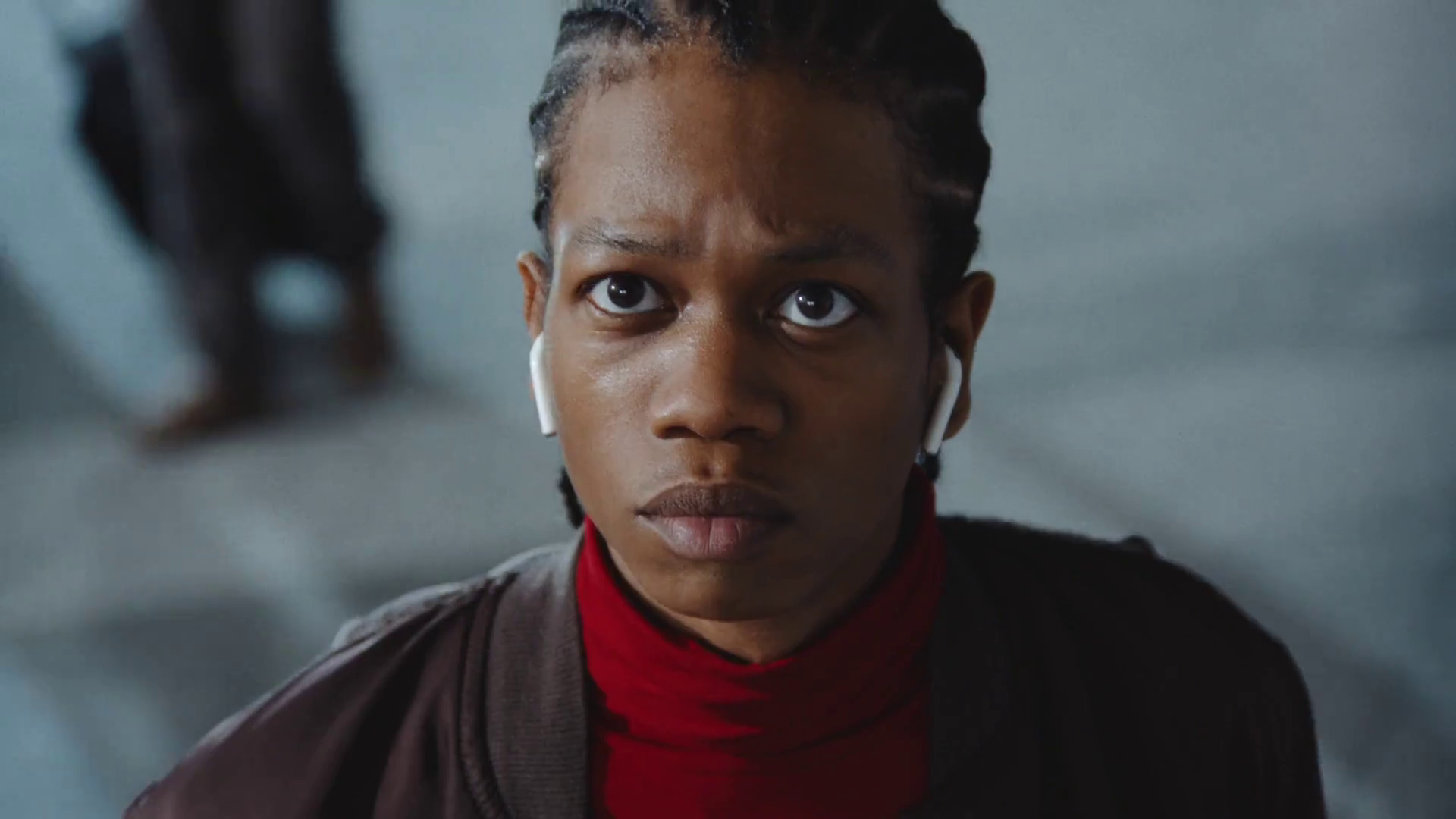 Our brains don’t work like video cameras…
We evoke memories by storing still snapshots
This is why imagery is so important in building effective brands
Context and narrative are key drivers of brand memory
Virgin Atlantic – See The World Differently
[Speaker Notes: Our brains don’t work like video cameras.  We evoke memories by storing still snapshots of events.  This is why iconic imagery is so crucial to TV advertising and building effective brands. Both context and narrative are key drivers of brand memory and these inherently come from strong brand stories.]
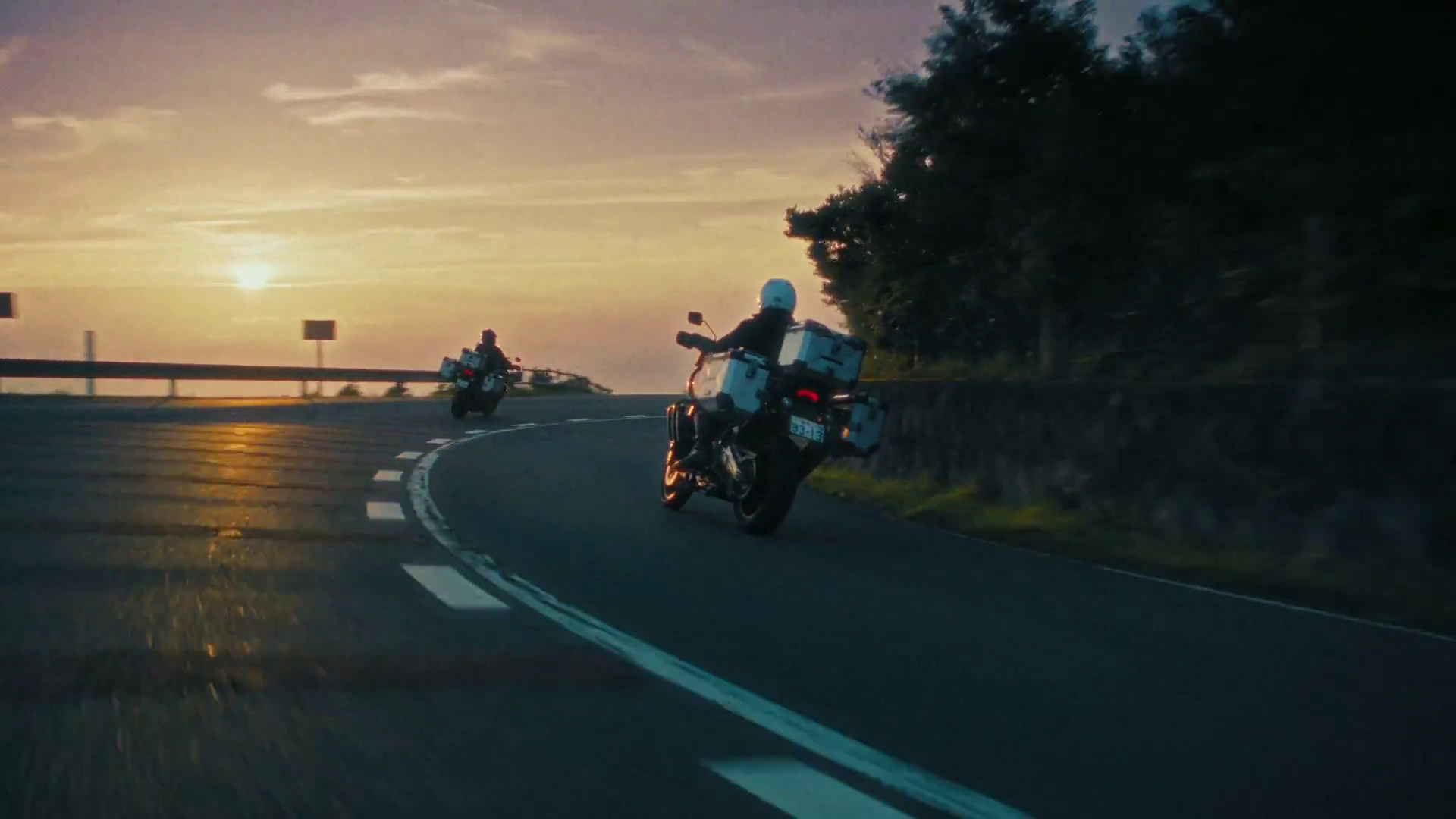 The impact of time-lengths in TV advertising
Storytelling is the cornerstone of TV’s effectiveness
Longer ads are better at building narratives & are better equipped to drive positive brand perceptions
They act as memory anchors & increase the effectiveness of shorter executions
Shorter ads work best when placed after longer executions
Harley Davidson – Forever Exploring
Source: ‘A Matter of Time’, 2019, Thinkbox
[Speaker Notes: We know that there is a place for both long and short executions in TV advertising, but the trick is to utilise the strengths of both.

Longer ads are better at building narratives than shorter ads and storytelling is the cornerstone of TV’s effectiveness.  Because of this, they are also better equipped to drive positive brand perceptions – especially implicit associations – than shorter ads.

Longer executions act as effective memory anchors.  This increases the effectiveness of shorter executions and affords advertisers have greater control over the way their brands are perceived.  Shorter ads therefore work best when placed after longer executions.

We know that brand perceptions are crucially important, not least because brand awareness is the measure that decays the fastest.]
Longer ads deliver more explicit brand information
91%
64%
Explicit agreement to brand statements
Source: A Matter of Time, 2019, Work/Walnut/Thinkbox. Based on 3 brands (3 x short ad; 3 x long ad)
[Speaker Notes: Longer ads delivered a 42% uplift to explicit brand statements over short ones and were therefore, unsurprisingly, better at delivering a greater volume of information.]
Longer ads enhance memory effects
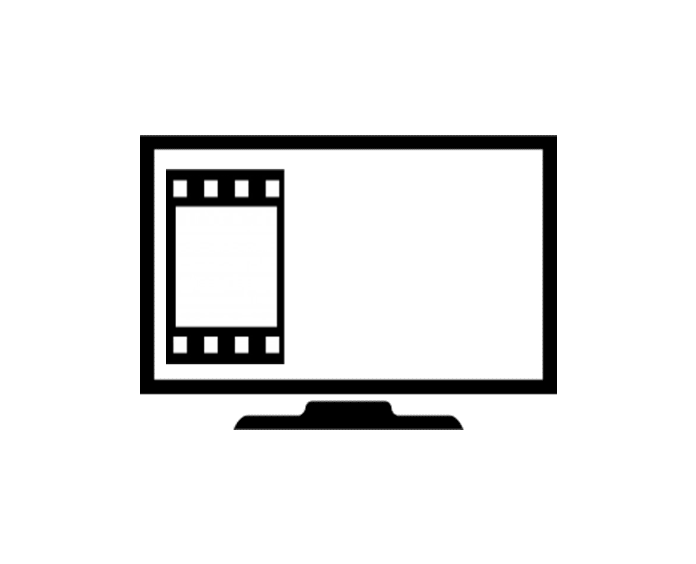 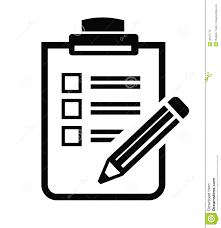 =
+28%
Improvement in explicit brand perception
Short ad
Testing
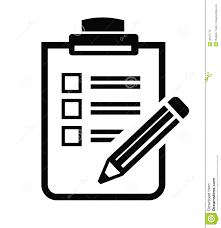 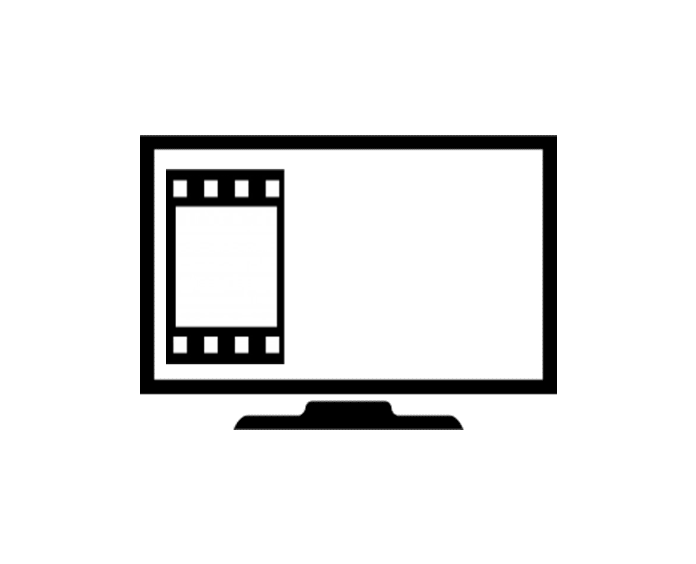 3-5 days
Improvement in explicit brand perception
=
+9%*
Testing
Short ad
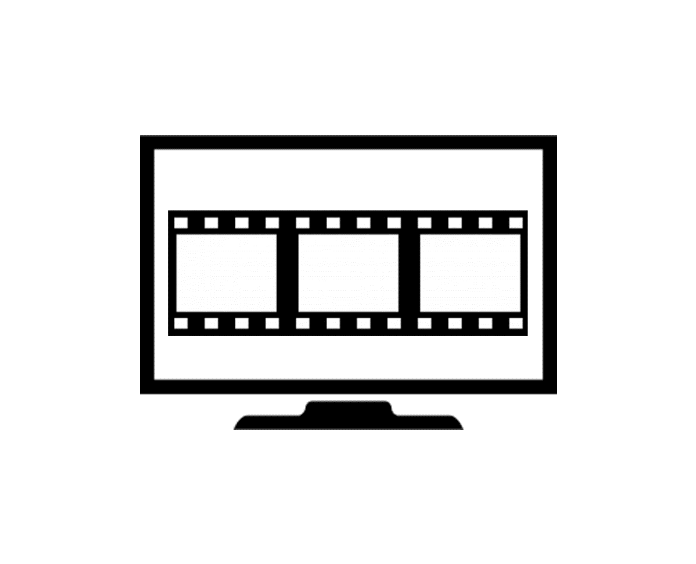 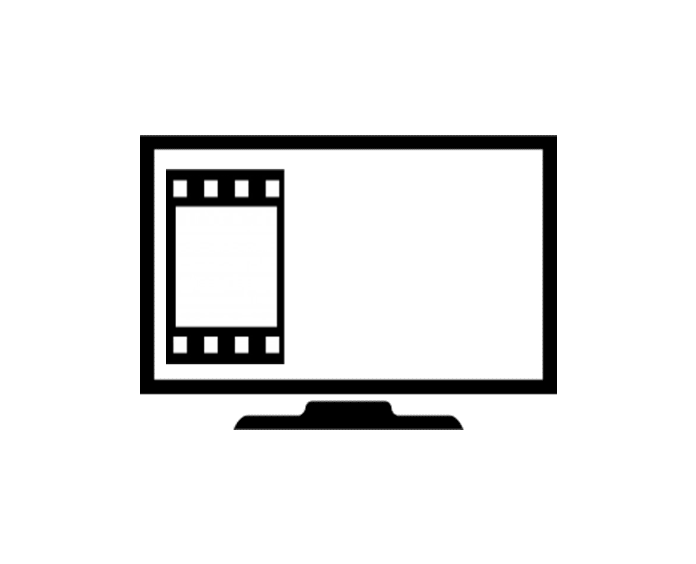 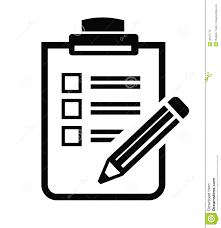 3-5 days
Improvement in explicit brand perception
=
+51%
Short ad
Testing
Long ad
Source: A Matter of Time, 2019, Work/Walnut/Thinkbox. Based on 3 brands (3 x short ad; 3 x long ad)  * Based on one test cell for one 10 second ad
[Speaker Notes: Thinkbox’s 2019 study ‘A Matter of Time’ found that longer ads act as an ‘anchor’, which provide a basis for positive brand memory leading to significantly enhanced memory effects.

When a short ad is seen after a long ad, there’s a 51% uplift in explicit memory effects versus just 9% for seeing a short ad in isolation.  This is including a gap of several days between viewing the ads and testing.]
How can we ramp up emotion and brand memory through TV advertising?
eBay – Official Pre-Loved Fashion Partner
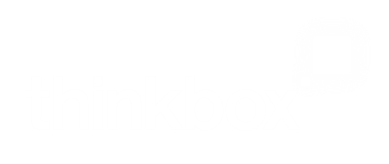 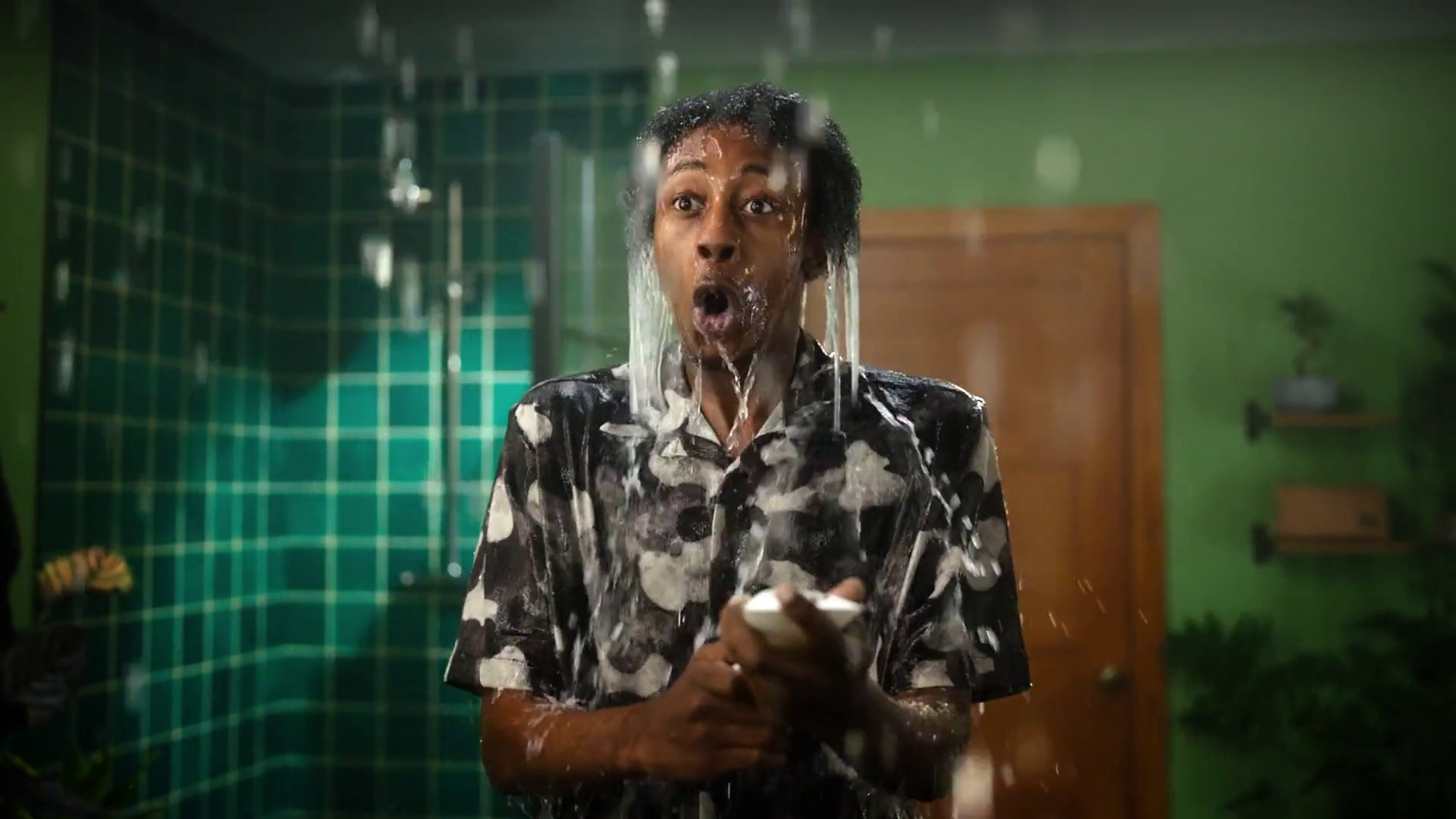 Creating memorable ads
1) Great storytelling leaves a lasting impression
Ads that use storytelling are more noticeable & more memorable, both of which contribute to sales
Make the story enjoyable, easy to understand in the time-lengths available & highlight what differentiates the brand from its competitors
Bulldog - Moisturiser
Source: “5 rules for creating memorable ads”; 2017, Kantar Millward Brown
[Speaker Notes: People are fascinated by stories. They present the opportunity to engage audiences, to leave lasting memories, and to provoke emotional (and rational) responses.

Ads that use storytelling are more noticeable and more memorable, both of which contribute to sales. Ads that also feature stories create higher levels of expressiveness, which as a direct linkage to a lift in sales. 

One example is John Lewis’s “Buster the Boxer” Christmas ad. The story is enjoyable, easy to understand and differentiates the brand from other retailers. It has the ability to not only generate short-term sales, but also to support the brand’s longer-term equity.]
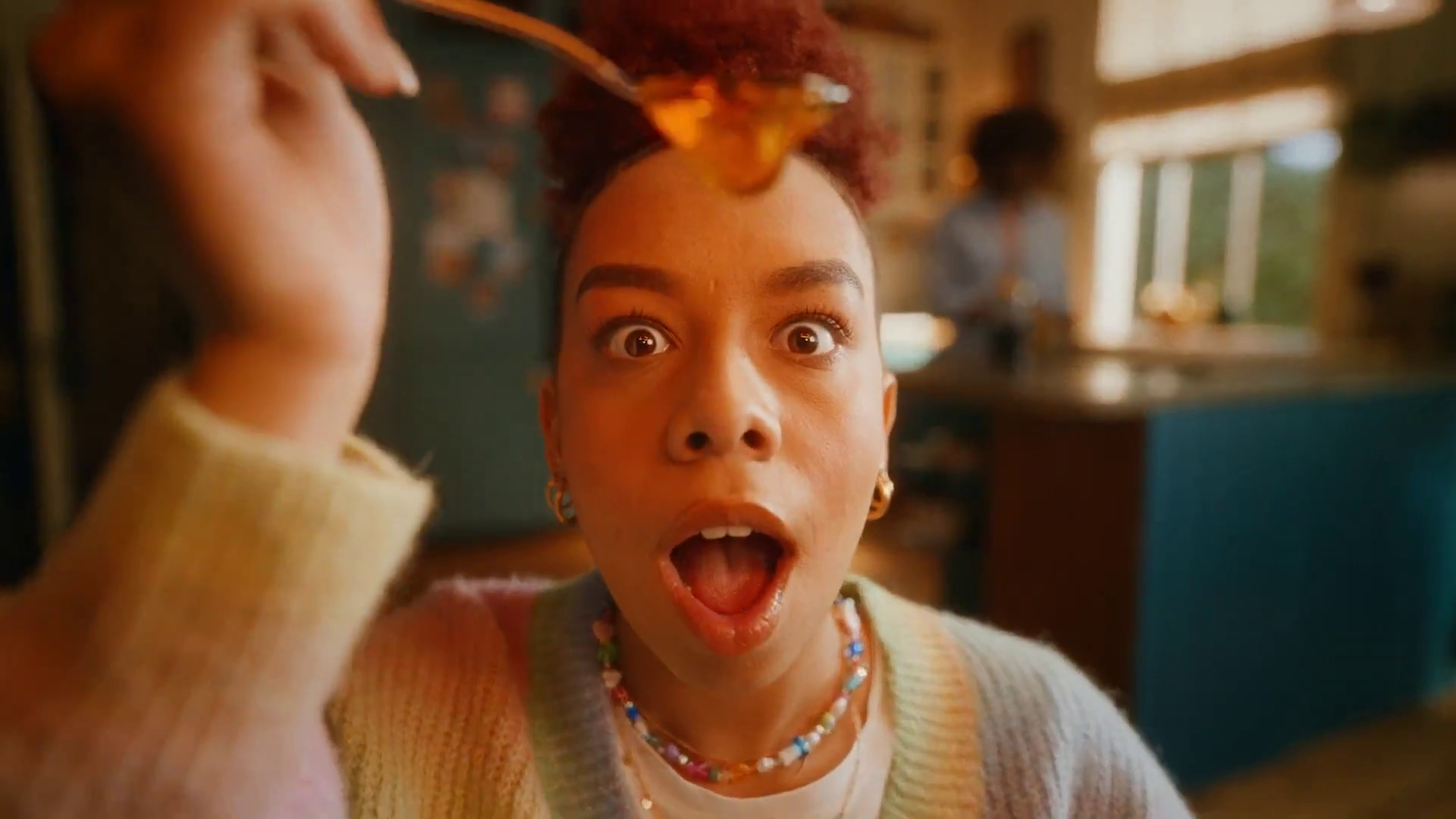 Creating memorable ads
2) Make that impression a meaningful one
Sustainable competitive advantage comes from building a brand’s emotional meaningful difference
Emotional difference is about a brand behaving in a way that makes it seem more dynamic or progressive than other brands
Lyle’s Golden Syrup – Absolutely Golden
Source: “5 rules for creating memorable ads”; 2017, Kantar Millward Brown
[Speaker Notes: Brands that are seen as meaningfully different have the greatest chance of financial success. Sustainable competitive advantage comes from building a brand’s emotional meaningful difference. 

Emotional meaningfulness is about creating affinity for the brand, and emotional difference is about a brand behaving in a way that makes it seem more dynamic or progressive than other brands.

The way a brand communications can be valuable in conveying meaningful difference. Meaningful impressions are often suggested, or demonstrated, rather than claimed. One powerful solution is to identify a purpose for the brand – one that it can be legitimately linked with – and build creative around that purpose.]
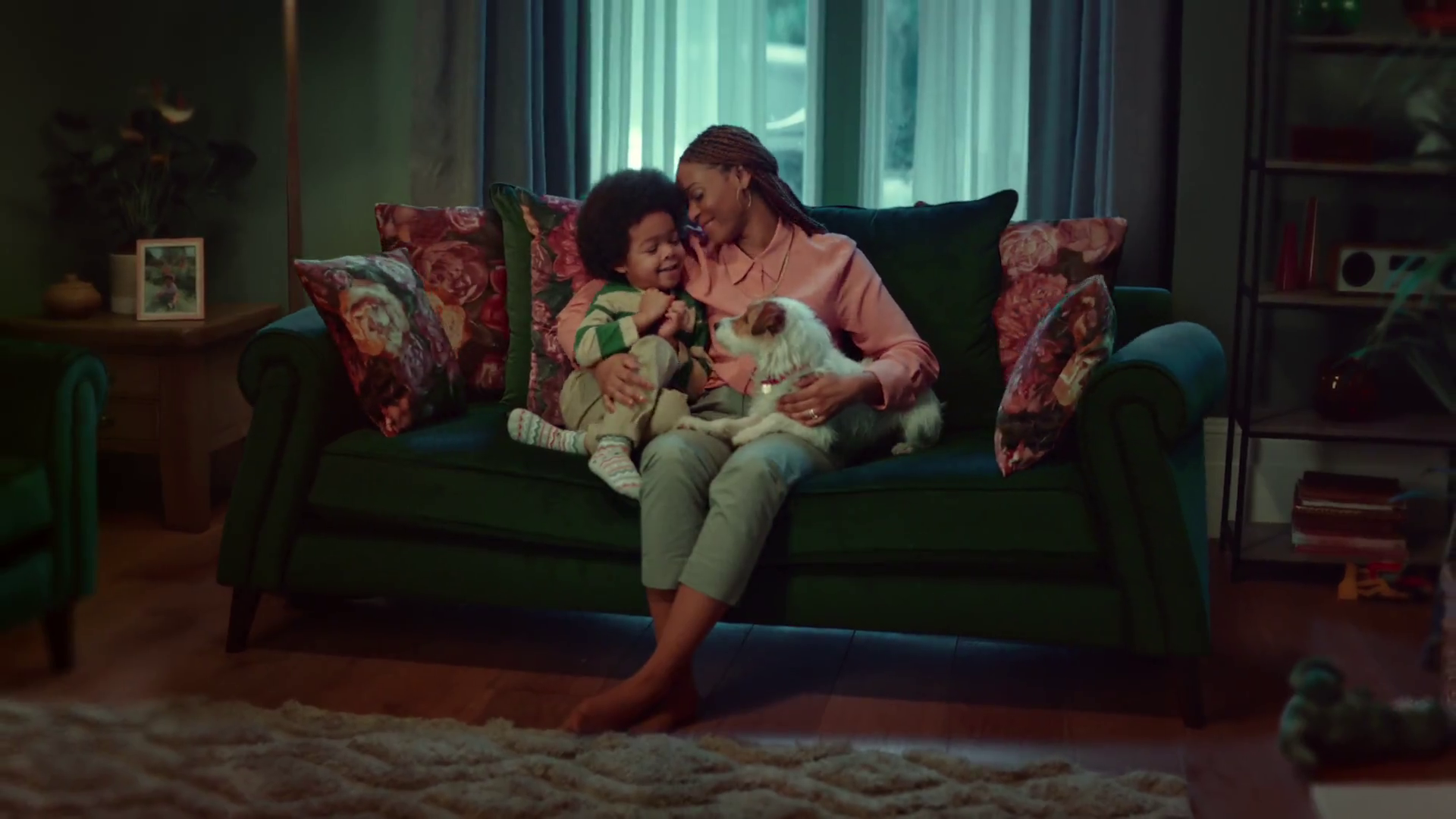 Creating memorable ads
3) Don’t skimp on the branding
The single best predictor of in-market sales effects for ads is branding
This is also consistent with the importance of mental availability
Ads with a strong narrative only result in motivation if they are also well branded
SCS – The Hug of Home
Source: “5 rules for creating memorable ads”; 2017, Kantar Millward Brown
[Speaker Notes: The single best predictor of in-market sales effects for ads is branding. Creating an engaging film without branding simply won’t add value to the brand.

This is consistent with evidence on the importance of ‘mental availability’ for brands. Ads with weak branding have no chance to boost the ease with which brands come to mind at the point of decision. Ads with a strong narrative only result in motivation if they are also well branded.

Make the brand essential to an emotionally powerful storyline, either through use or as a catalyst to an outcome, or through the use of easily recognisable brand cues – visual, aural or stylistic – which require no effort to register with viewers.]
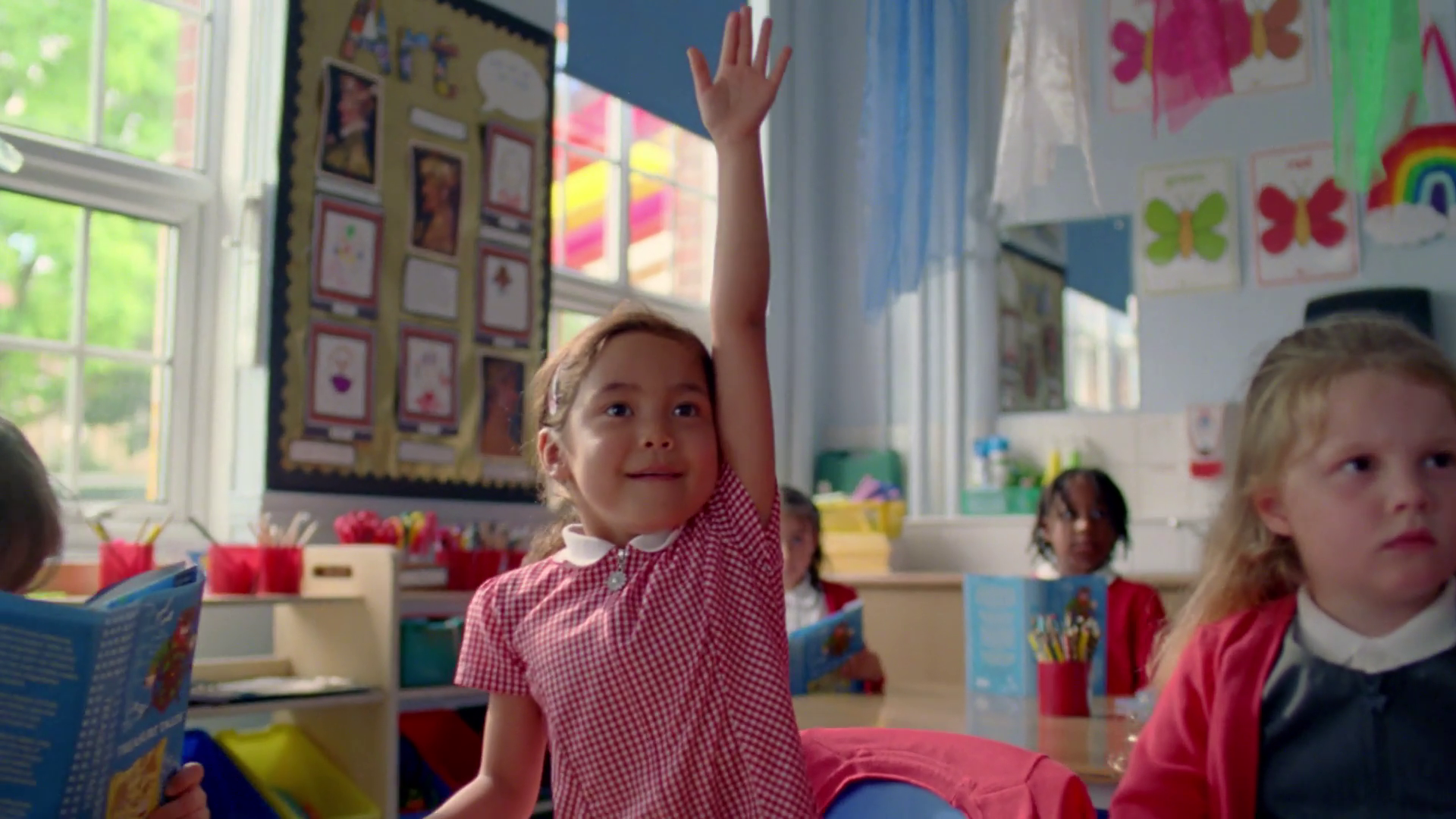 Agenda
McDonalds Trust+ – Happy Readers
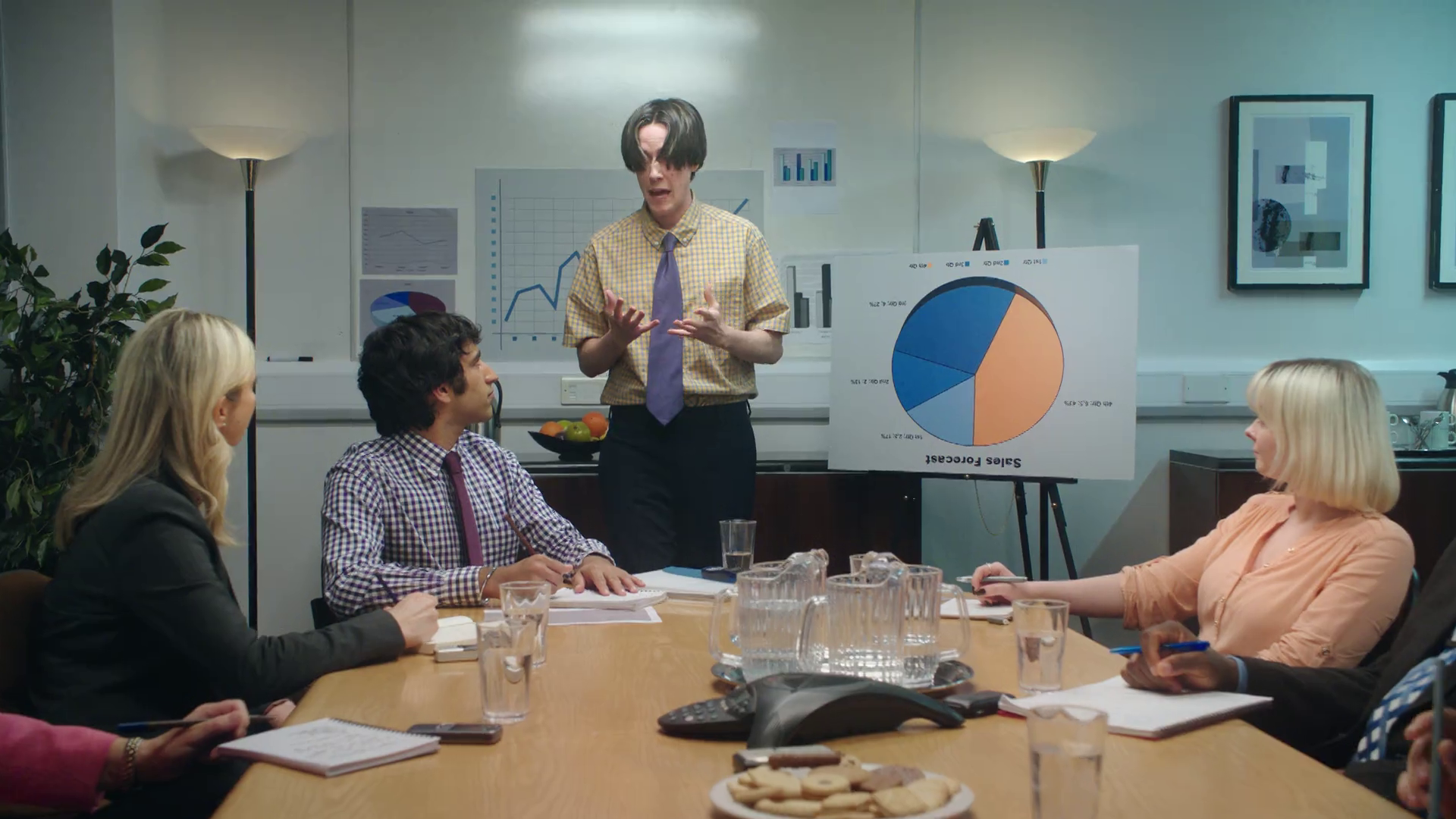 What elements of creativity can boost the effects of branding on long-term memory?
Current Account Switch Guarantee - Curatins
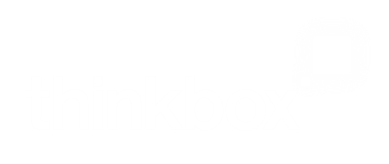 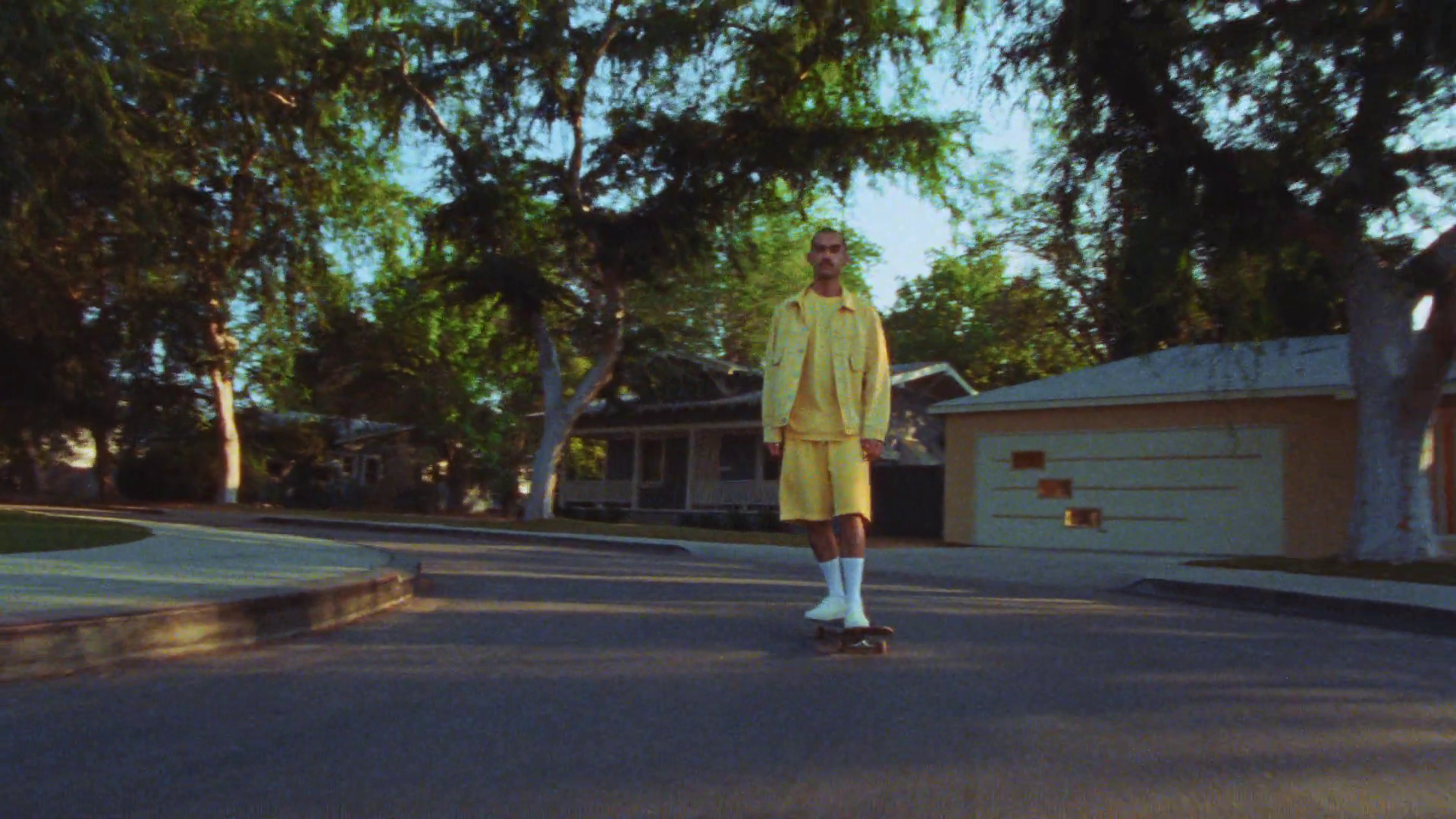 Make the brand intrinsic to the story
Strong branding throughout the ad resulted in 9% higher brain response at final branding within our ‘Creative Drivers of Effectiveness’ study*
Levis - Fresh
*composite long-term memory encoding at final brandingSource: ‘The Creative Drivers of Effectiveness’, 2016, Thinkbox
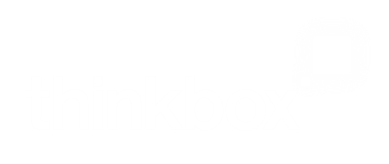 [Speaker Notes: Our brains work by association – this means that if the brand is seen during the ad (as long as this is not too overt), our brains are likely to show a stronger response at end branding (when the brand is revealed, thus forming an association with previous sightings of the brand).

Note: Prominence of branding throughout the ad describes any sight, mention or hint of the brand, either voiced or glimpsed.  It does not include the end branding moment and the strength of branding depends on how clearly the brand was seen or heard, correlated against how long the branding appeared on screen.]
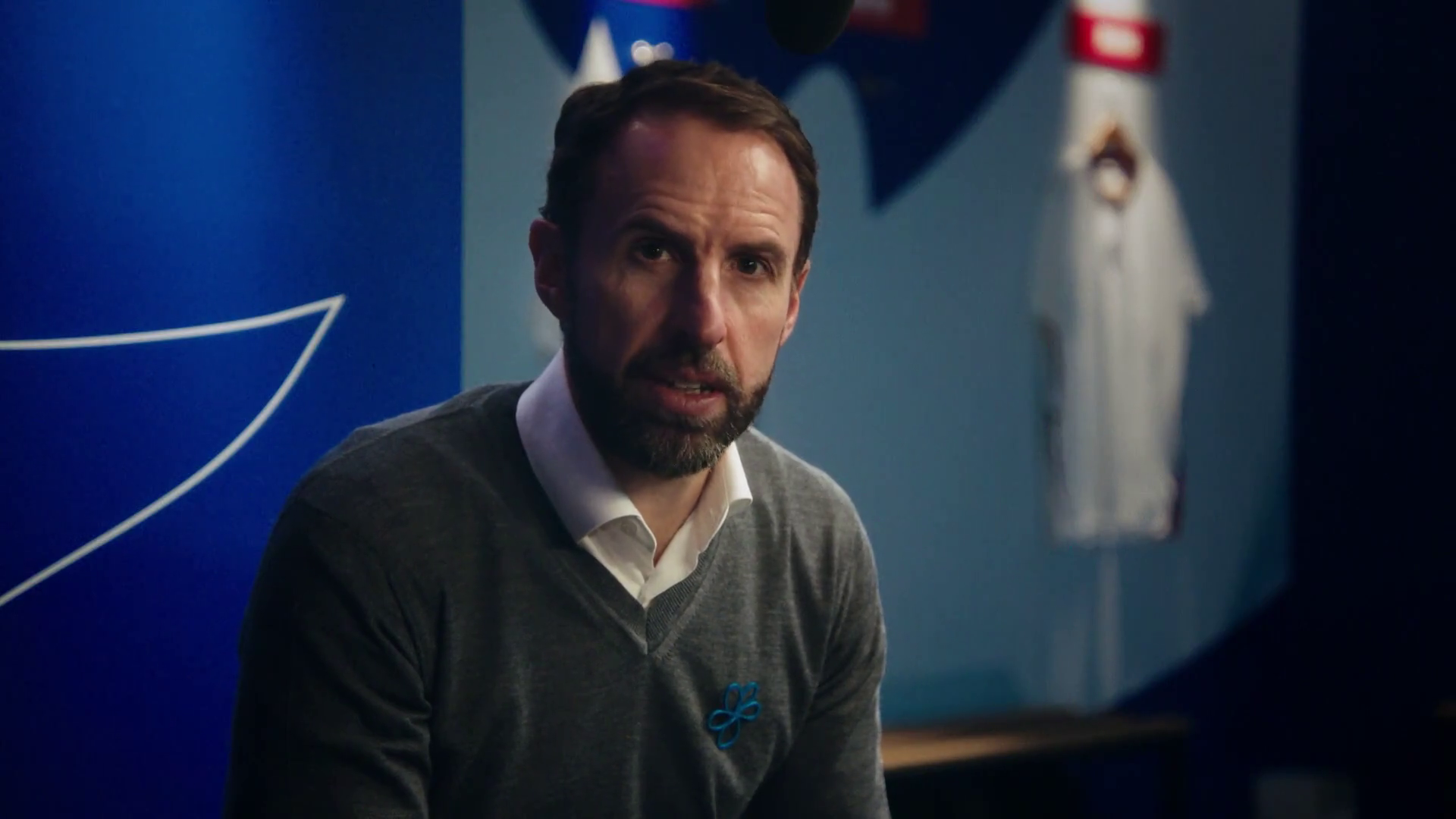 Use celebrities, but advisedly
Ads where celebrities delivered the call-to-action elicited 13% higher memory encoding*
Alzheimer’s Society – Football Memories
*composite long-term memory encoding at final brandingSource: ‘The Creative Drivers of Effectiveness’, 2016, Thinkbox
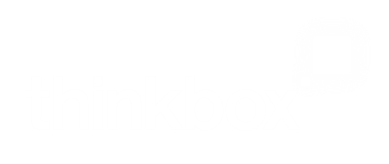 [Speaker Notes: Thinkbox study “Creative Drivers of Effectiveness” looked the role of celebrities within TV advertising.  We were interested to learn whether famous faces made any difference to memory encoding.

The short answer is that while celebrities made no overall statistical difference to memory response, there was actually a benefit to using them in a very specific way – and that was to deliver a call to action.

We found that ads that feature a celebrity delivering the call-to-action saw a 13% memory encoding at final branding.]
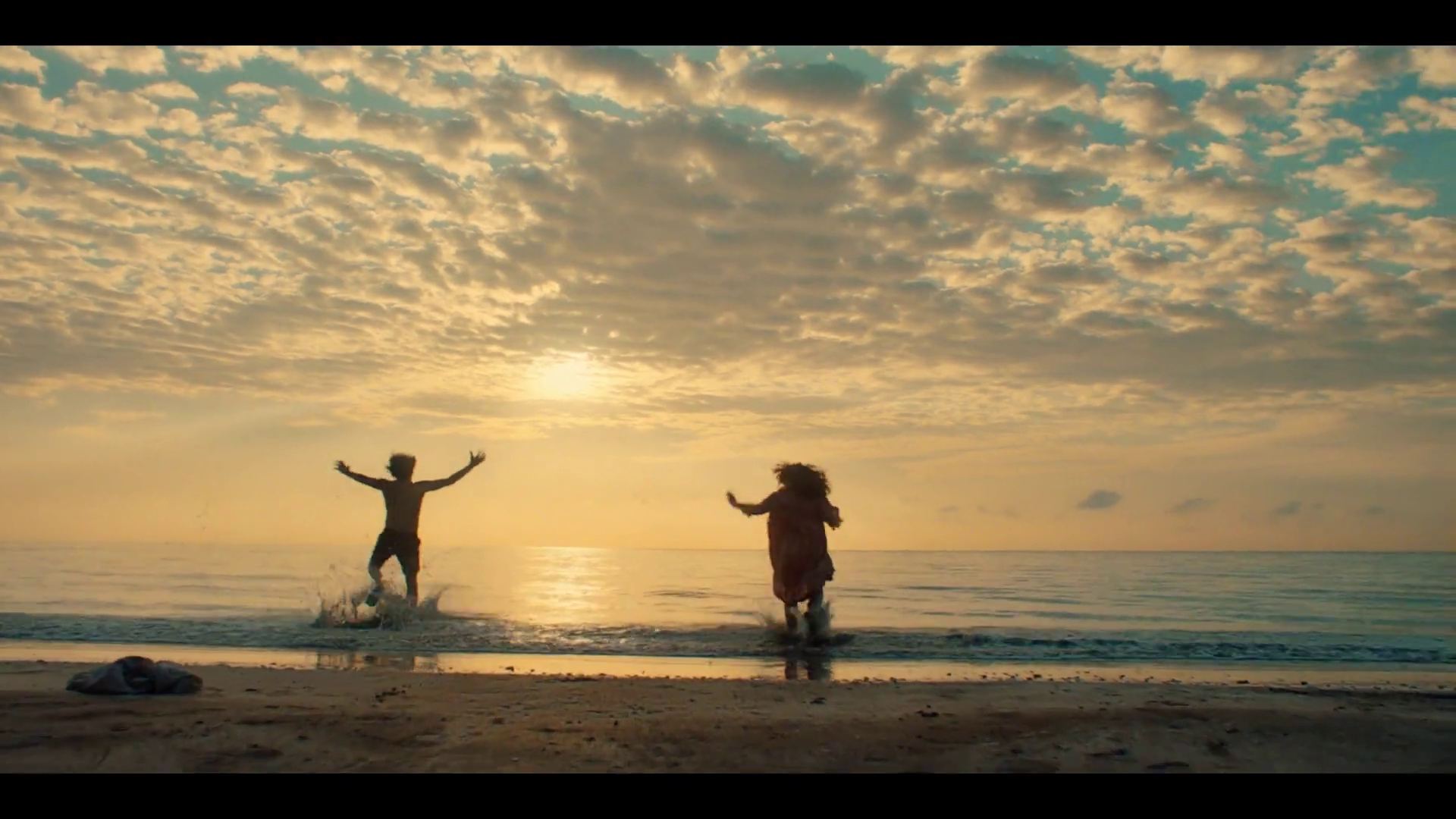 Human interaction drives brain response
Ads with the highest level of interaction elicited responses 10% greater than those with the lowest levels of interaction*
Easyjet - NextGen
*composite long-term memory encoding at final brandingSource: ‘The Creative Drivers of Effectiveness’, 2016, Thinkbox
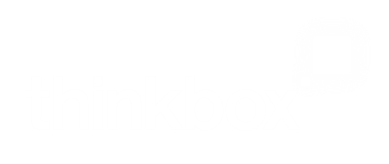 [Speaker Notes: We are naturally attracted to people and interaction. In fact, our brains are very good at telling the difference between a real human being and CGI, and may be “turned off” if the CGI is not representative of human behaviour.

Interaction drives engagement, and engagement drives memory coding. Thus, increasing levels of interaction between characters in the ad can serve to increase levels of memory encoding at end branding.

Note: The strength of interaction was compiled by correlating the type of interaction (e.g. from a conversation to a hug or a kiss) against how long the interaction appeared on screen.]
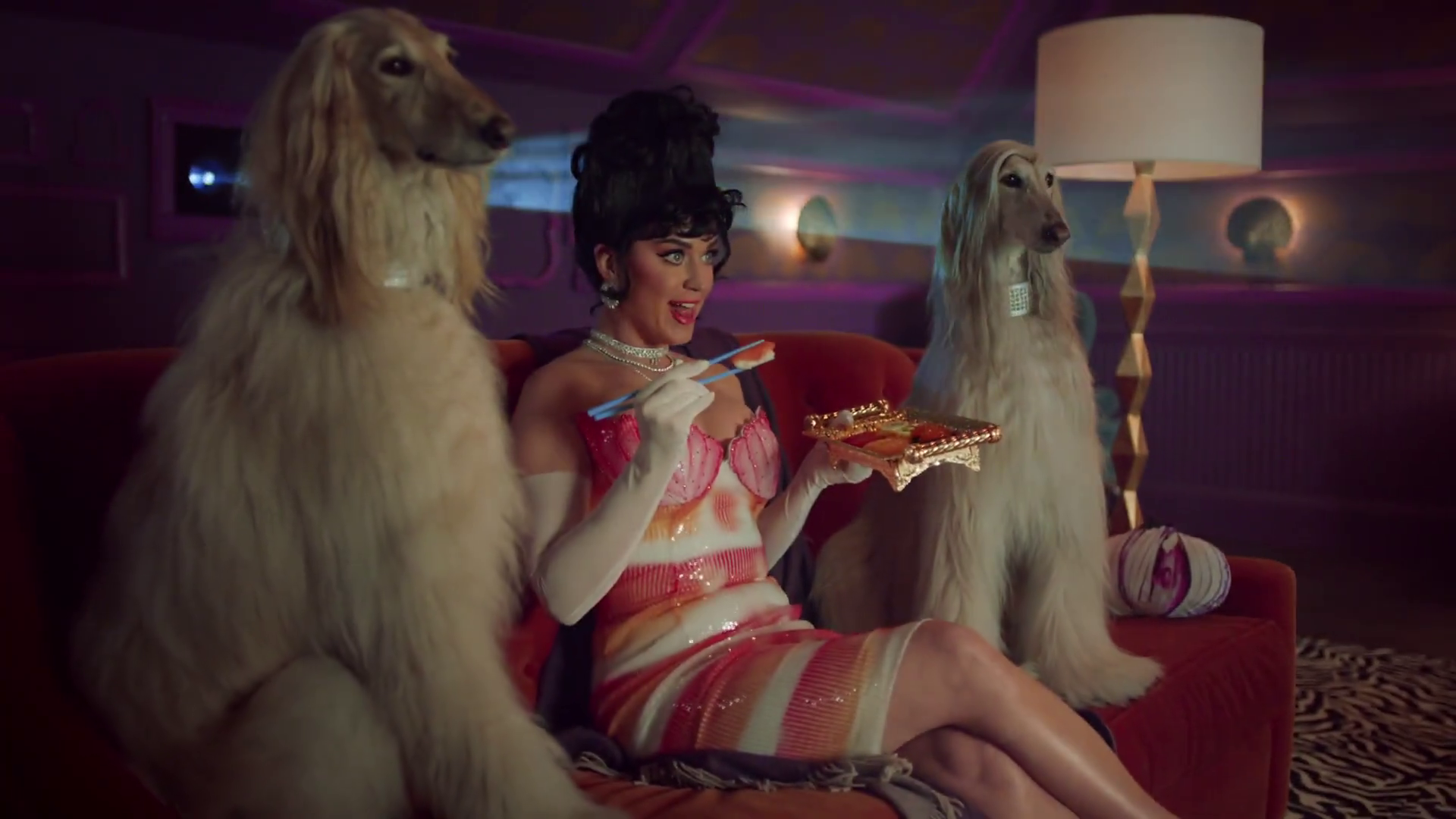 If used, music should drive the action
Ads where music drove the action elicited 14% higher encoding vs those that used music as a recessive, background feature*
Just Eat – Katy Perry
*composite long-term memory encoding at final brandingSource: ‘The Creative Drivers of Effectiveness’, 2016, Thinkbox
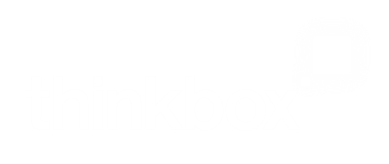 [Speaker Notes: People show higher levels of brain response when the music in an ad is driving the action. This describes instances where lyrics in the ad would match what was appearing on screen, as well as where the cadence of the music would match the action on screen. 

Interestingly, if the music in an ad was recessive (as in, the music did not offer anything to the action in the ad), levels of brain response at end branding are lower than if there was no music at all. This could be because recessive music only “crowds” the ad and does not help to develop the narrative in the ad (as opposed to music which is driving the ad).]
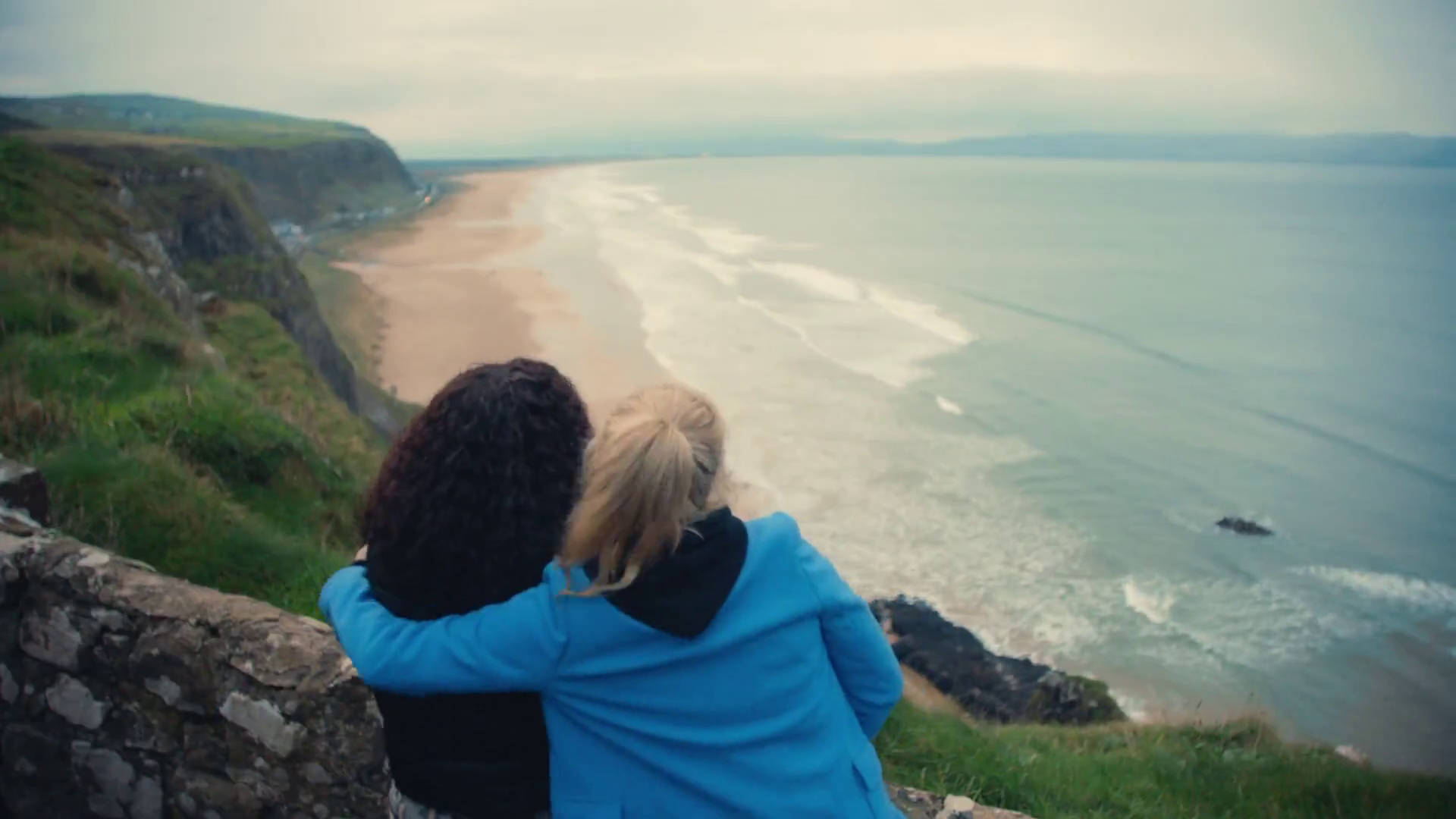 Multiple emotional peaks are key
70% of long-term memory encoding peaks are associated with peaks of emotional intensity
Ireland – Jamie-Lee Donnell & Saoirse-Monica Jacson
Source: “The Science of Memory”; 2018, BBC StoryWorks
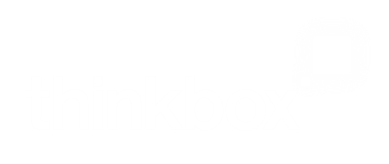 [Speaker Notes: Emotional intensity refers to the degree of emotional change which determines level of memory encoding strength.

According to research from BBC StoryWorks, delivering multiple emotional peaks is key to making content more memorable – brand films which have 10+ emotional peaks are in the top quartile for memorability. 

Using neuroscientific research to explore the relationship between emotion and long-term memory in delivering engaging brand content, it found 70% of long-term memory encoding peaks are associated with peaks of emotional intensity. The research also suggests using intimate personal narratives, with one or two main protagonists, or personally relevant content were most memorable. Films that triggered the highest emotional intensity in the first third of their length were also more memorable.]
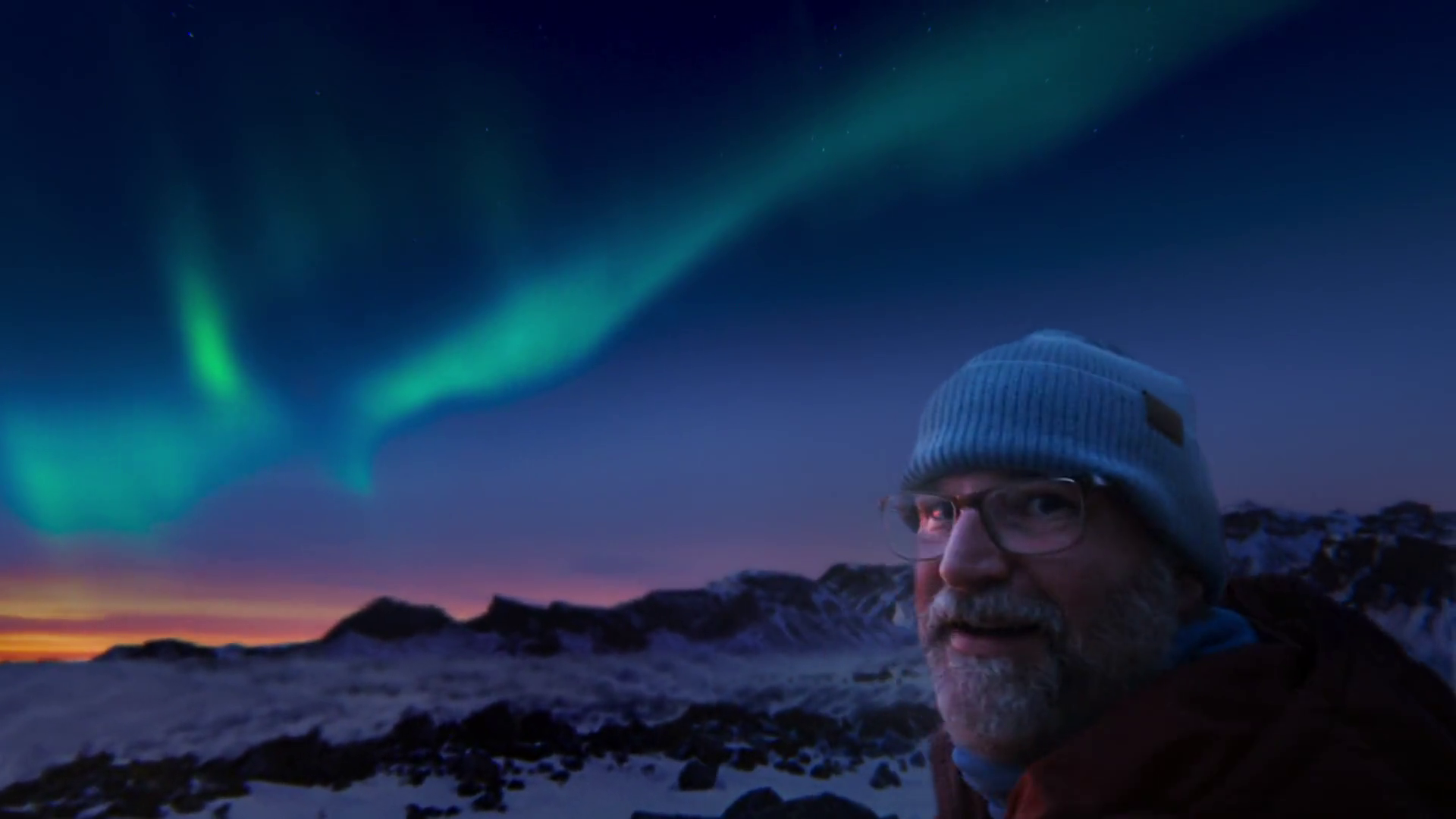 In summary…
Brands provide a sense of connection, stability and identity
TV is the most powerful means of delivering emotion and fame at scale
Emotion and fame are the best means to grow mental availability
TV creates memorable ads that increase the chance of sales generation
Boots Opticians – See What’s Possible
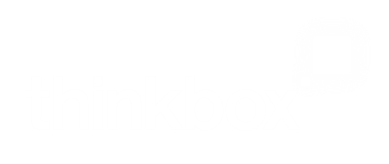